Tools 	Big Data
Yudy Yunardy S.E., M.M.
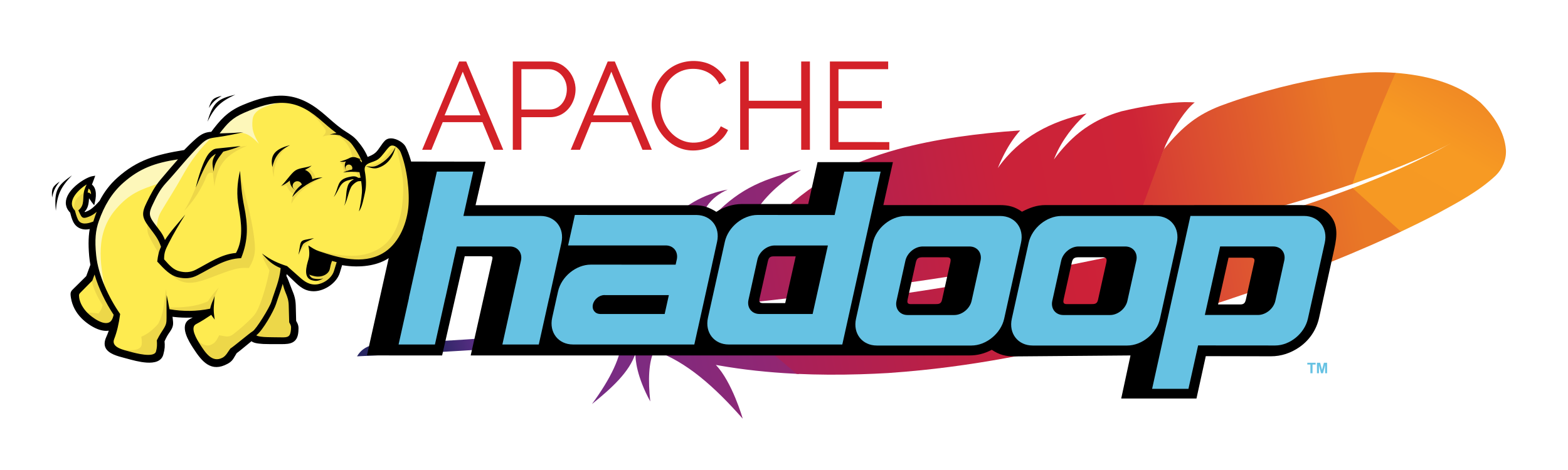 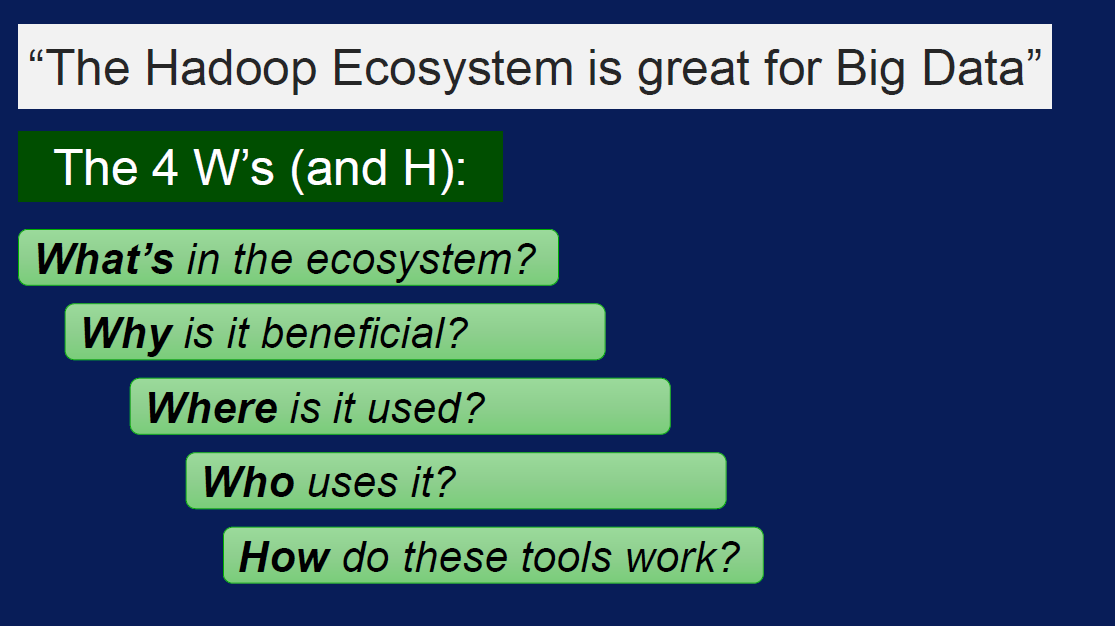 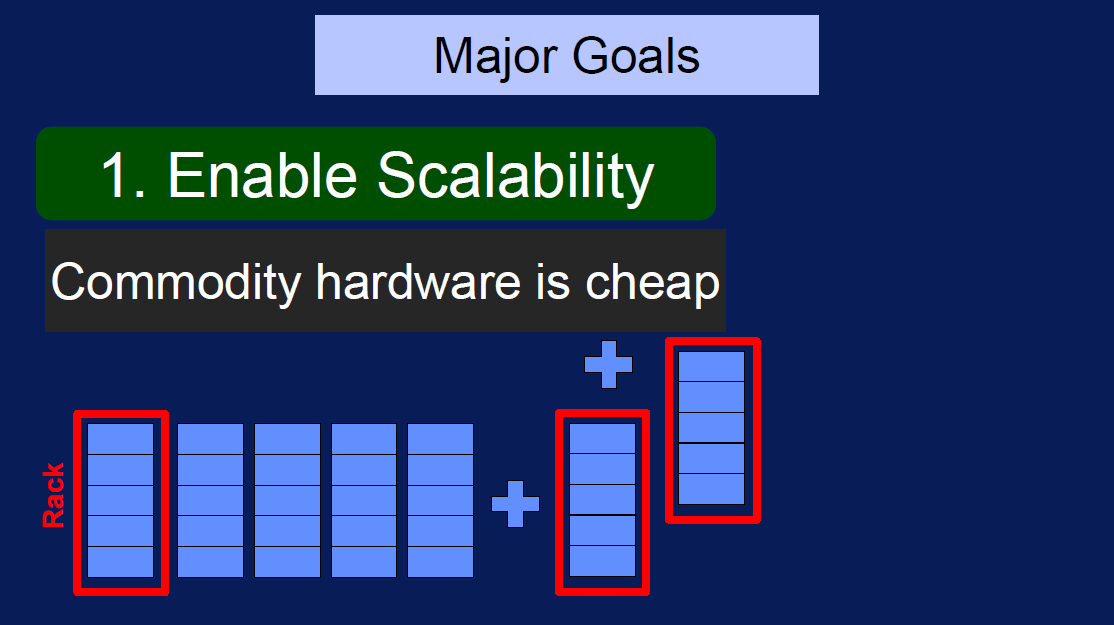 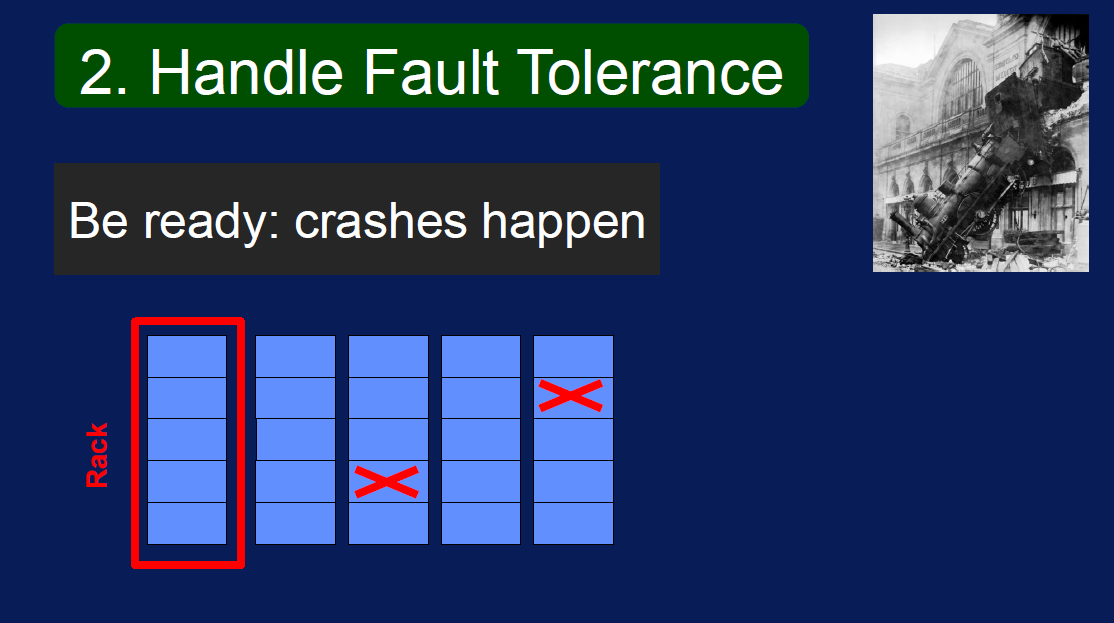 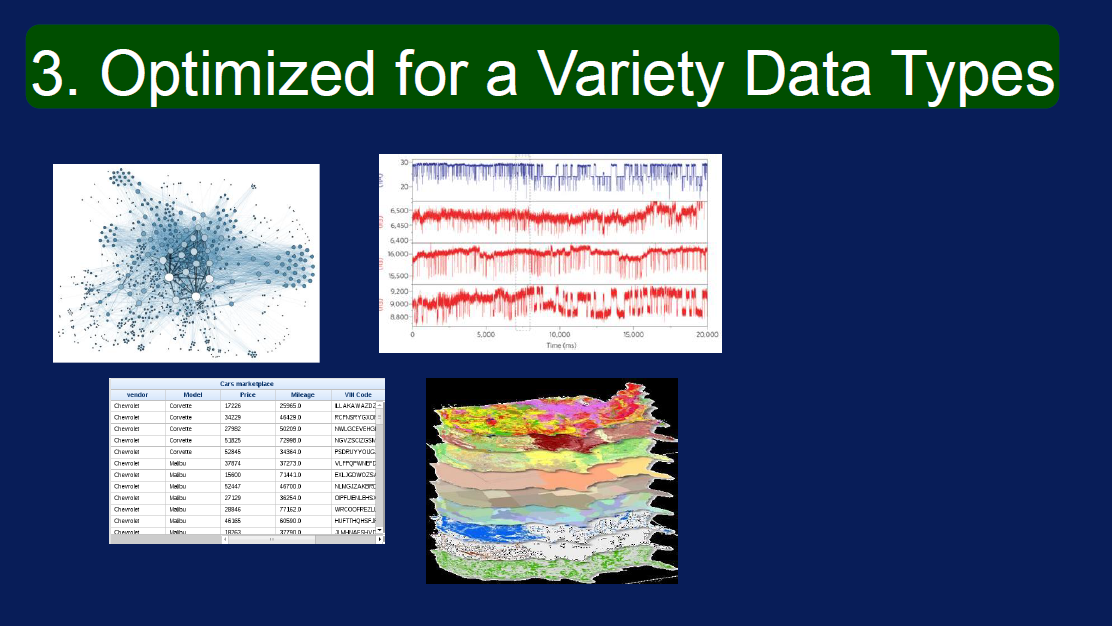 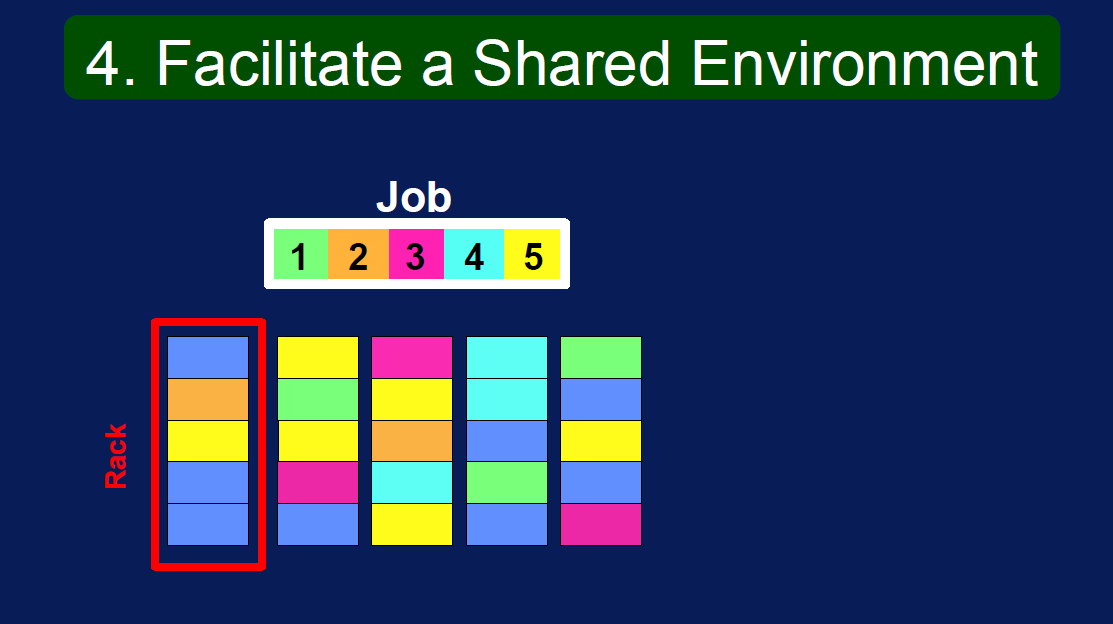 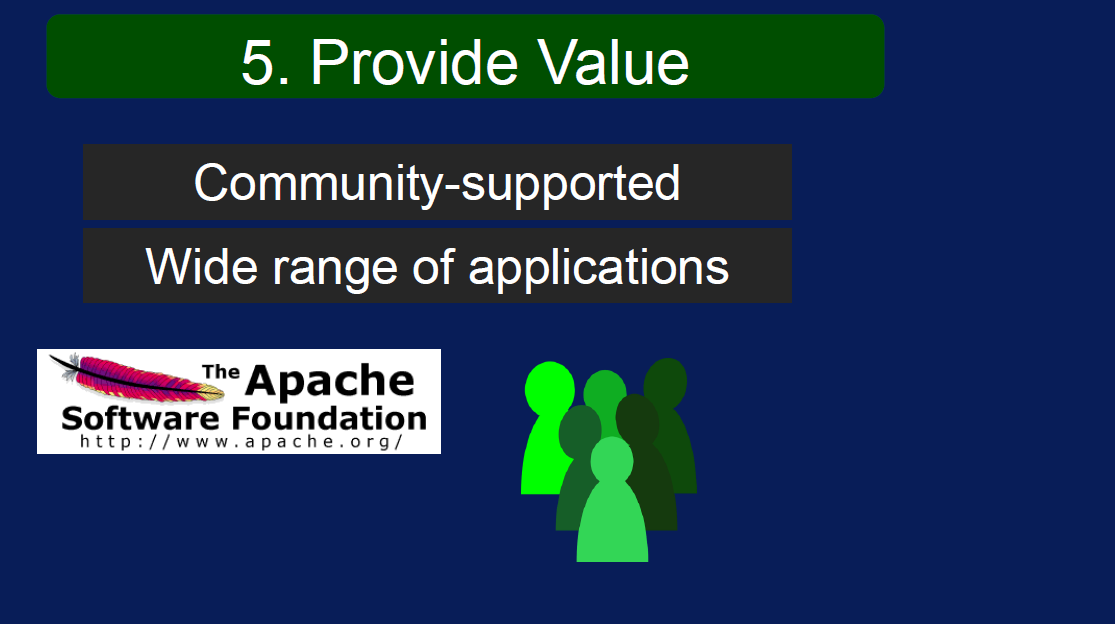 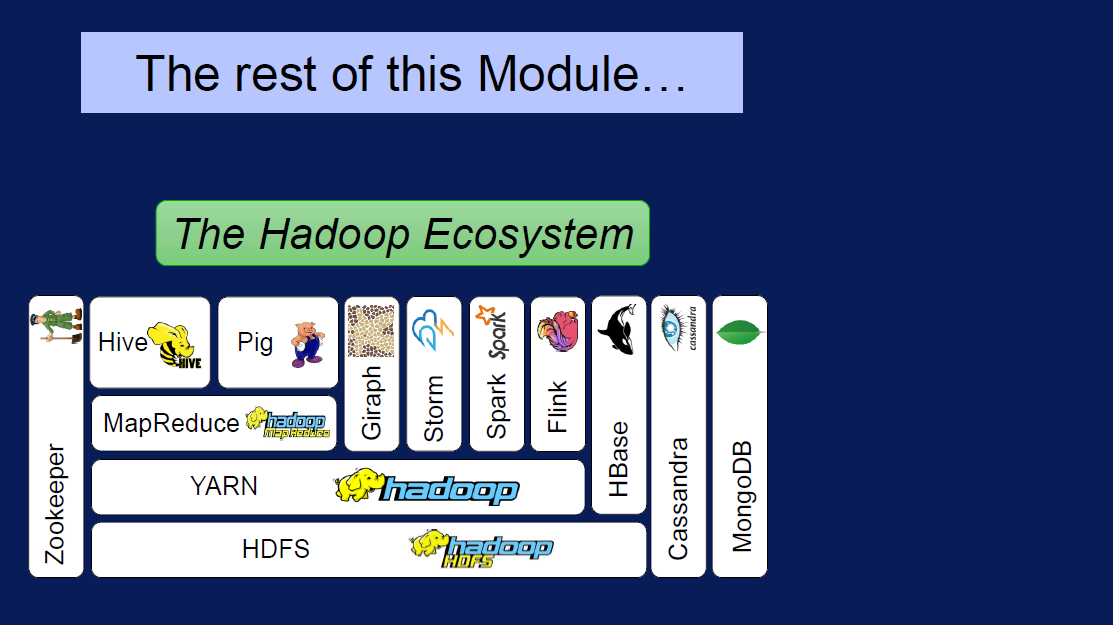 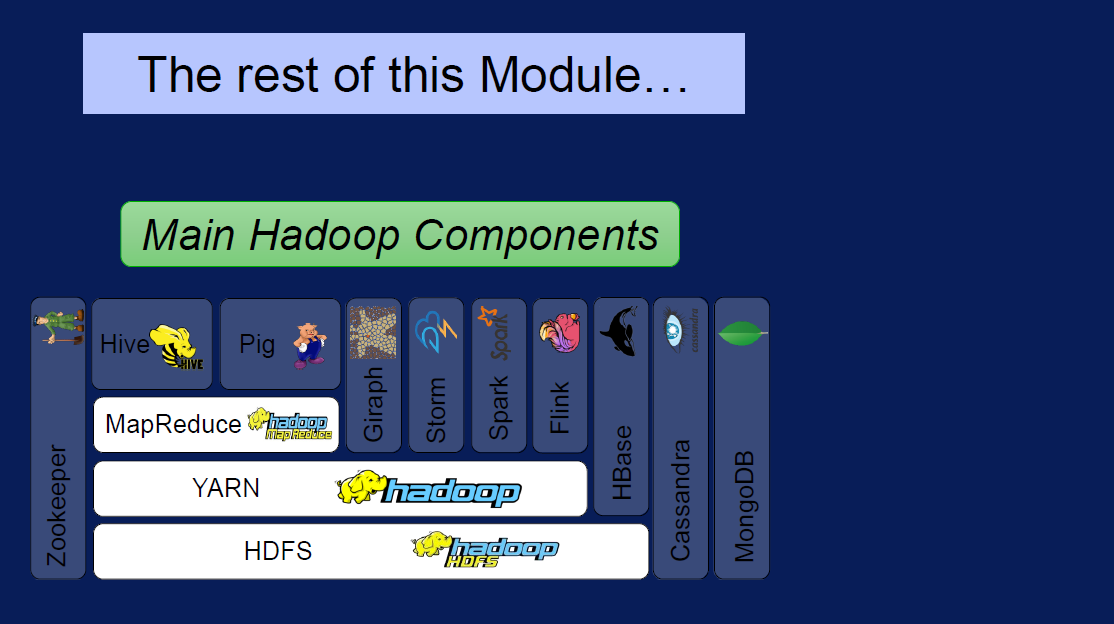 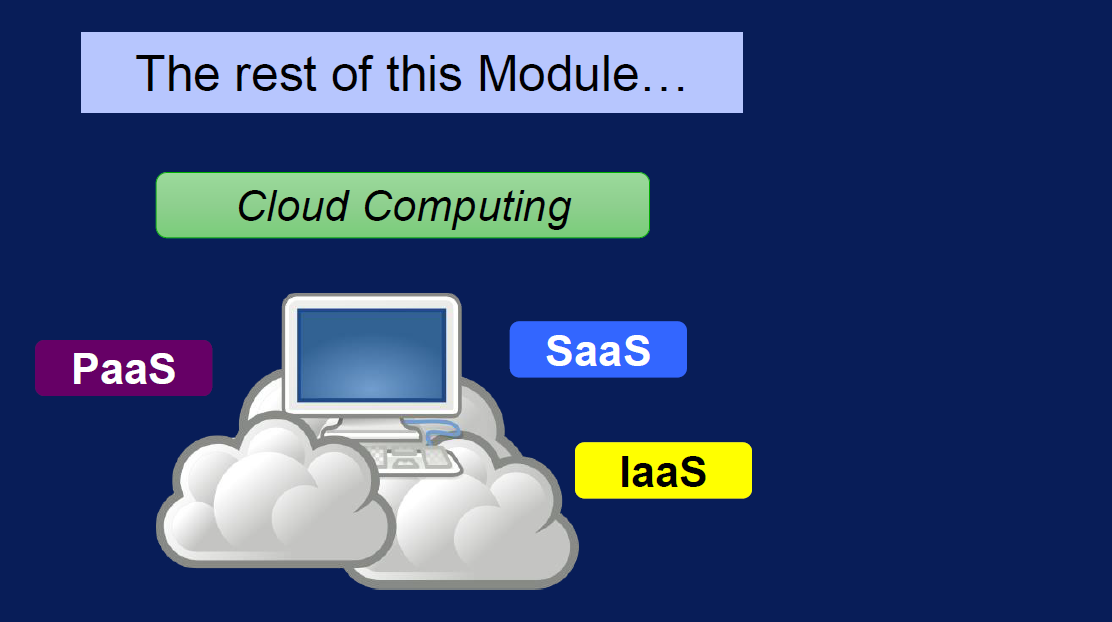 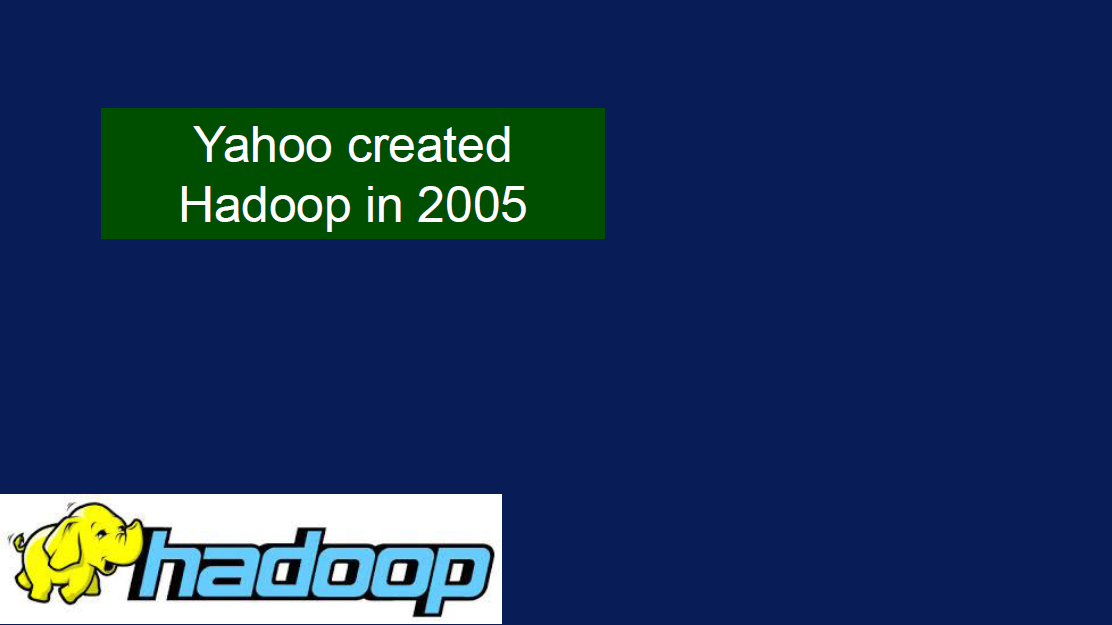 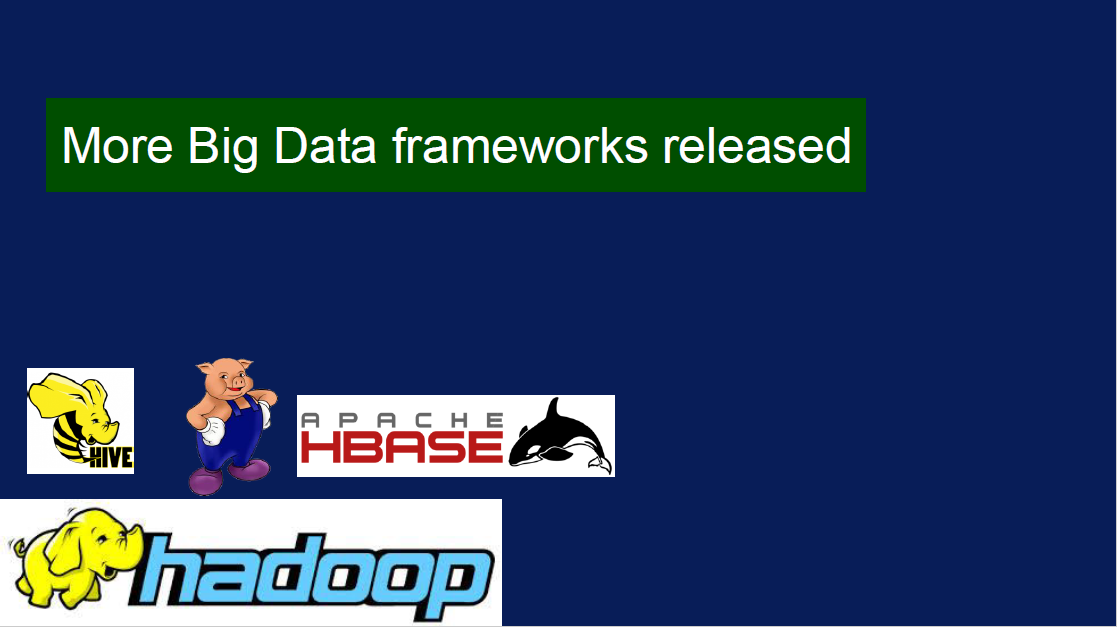 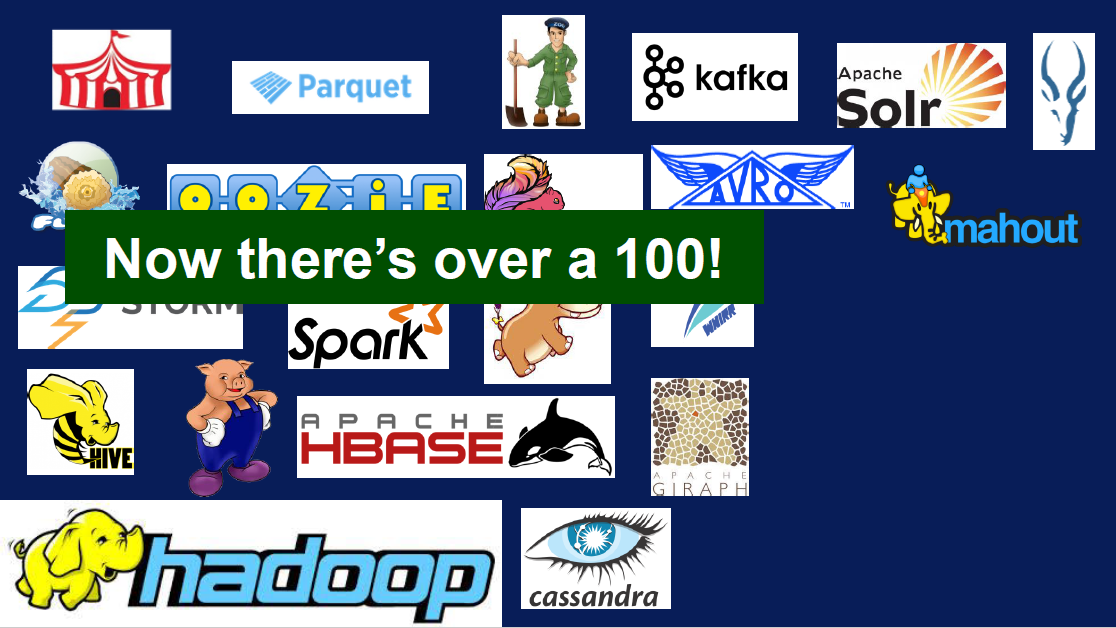 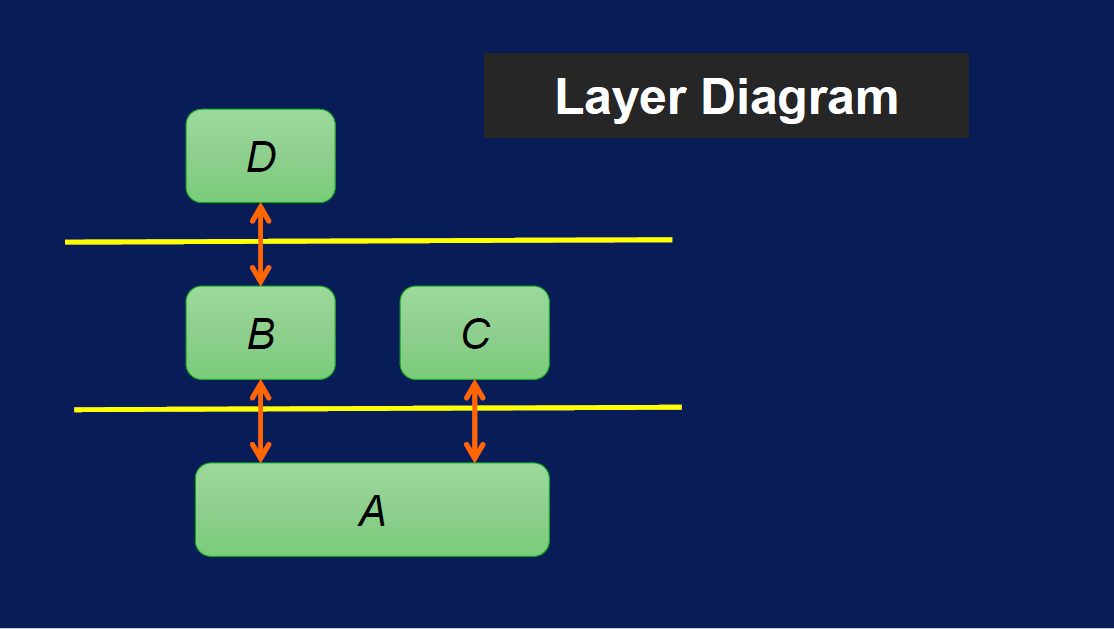 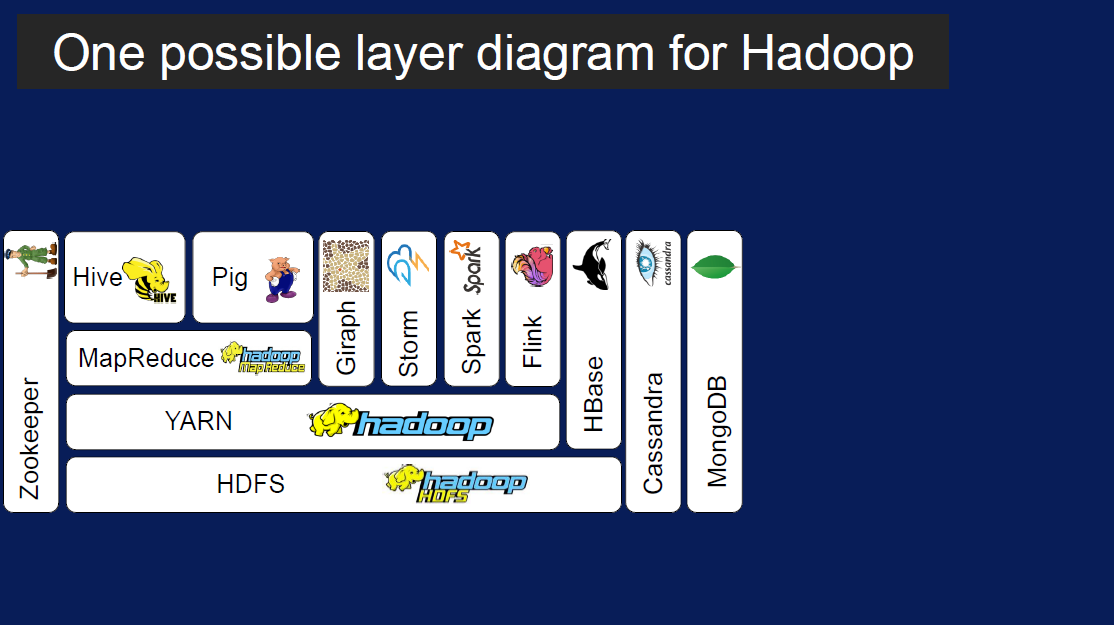 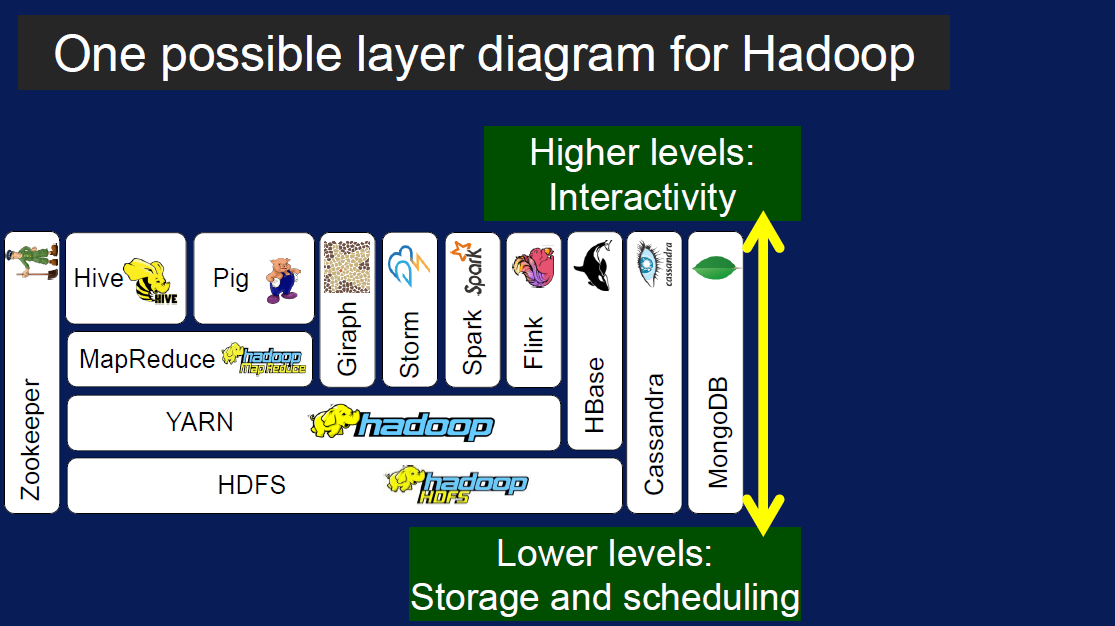 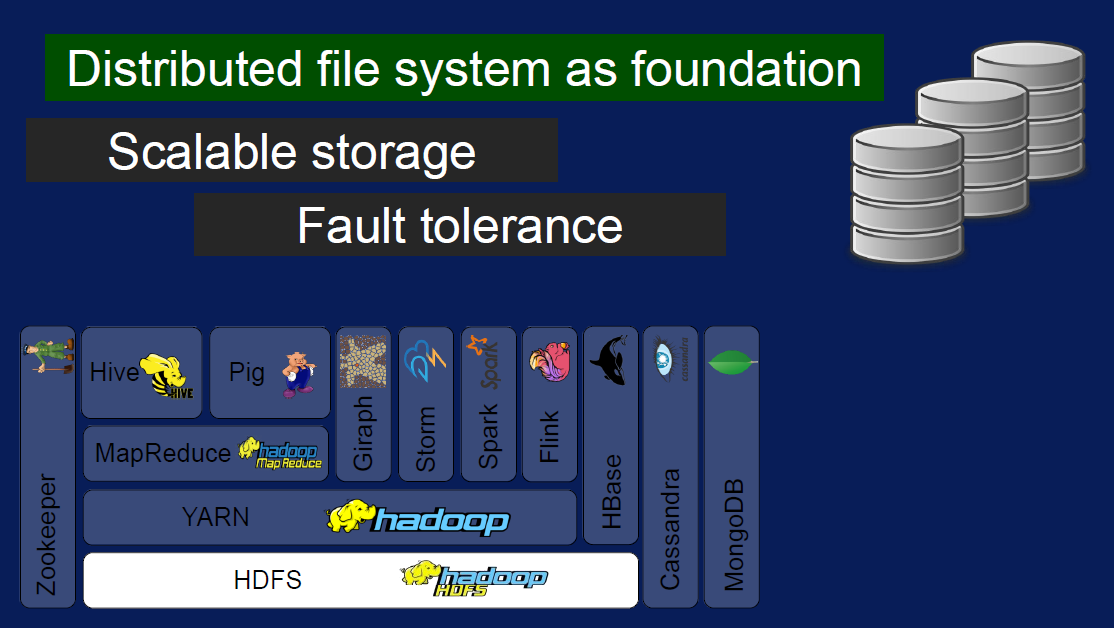 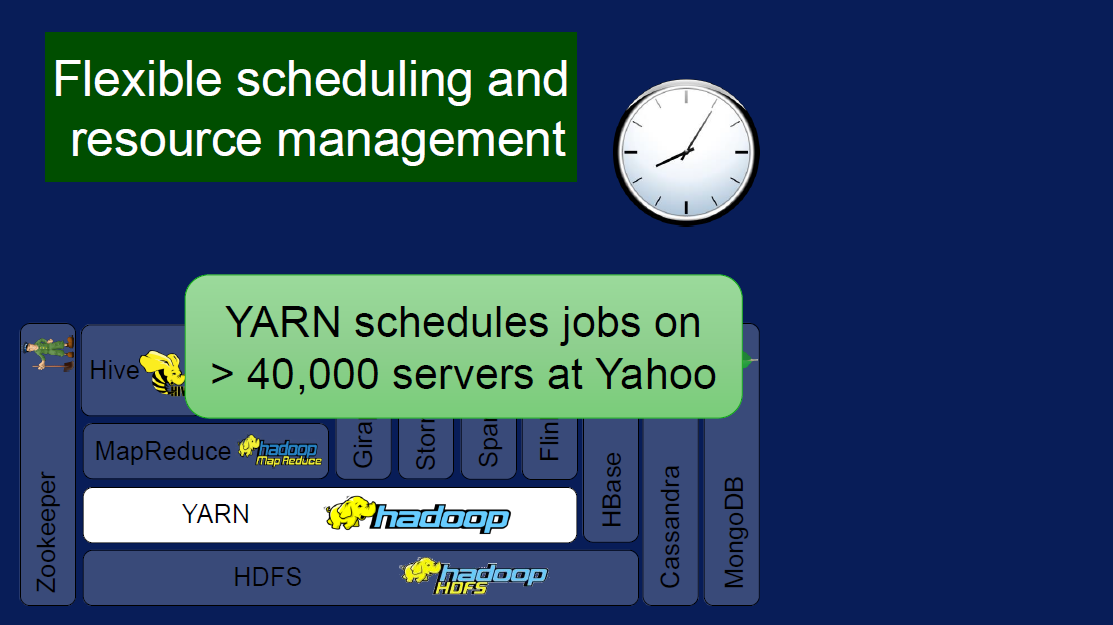 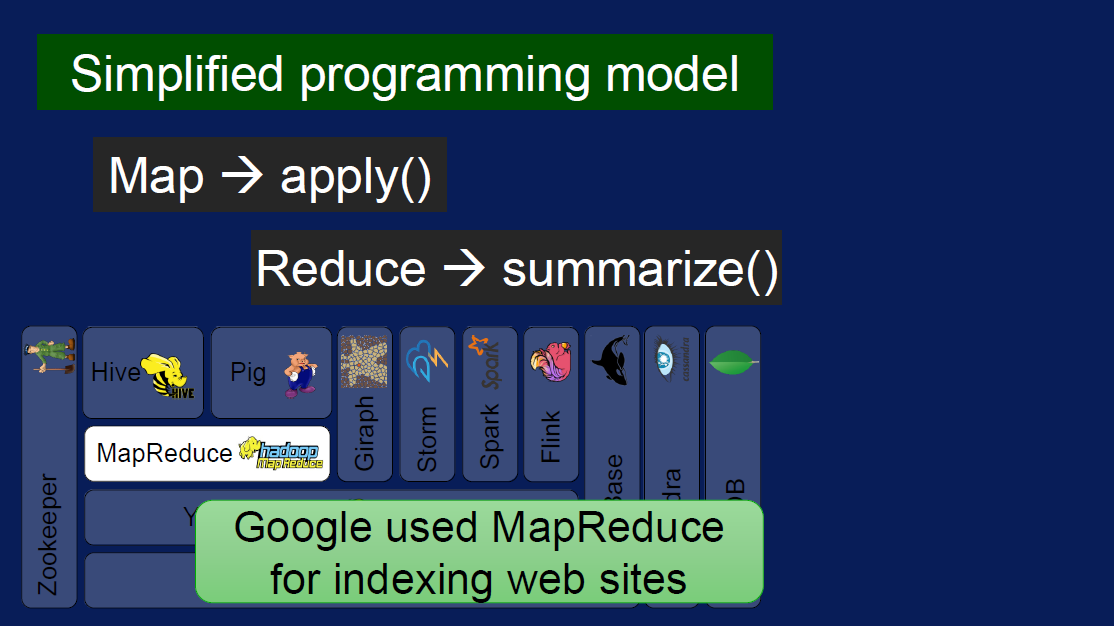 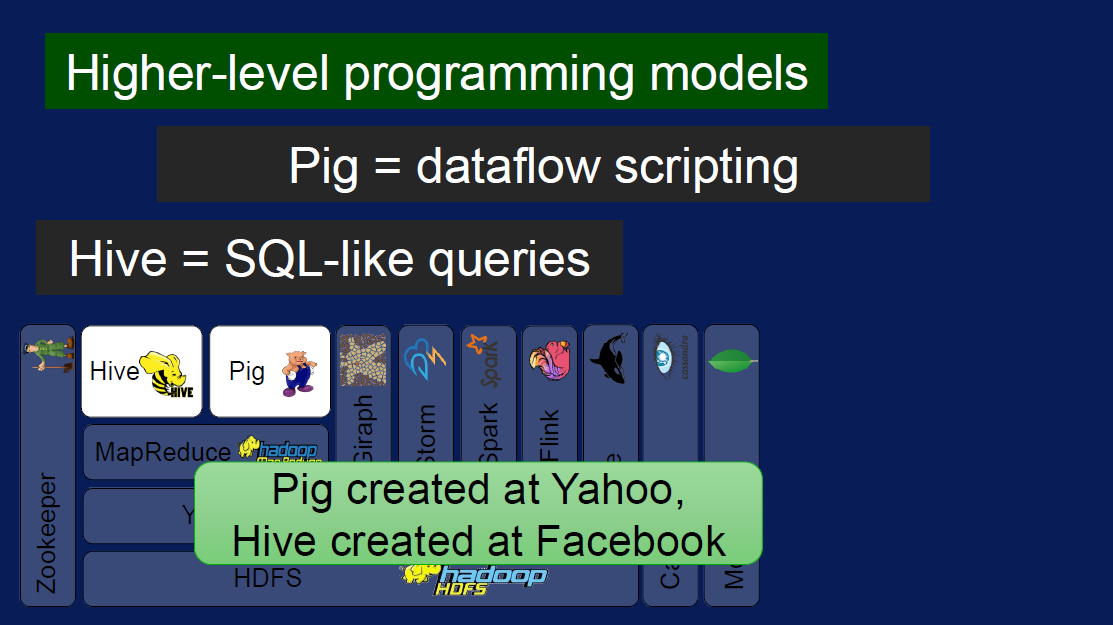 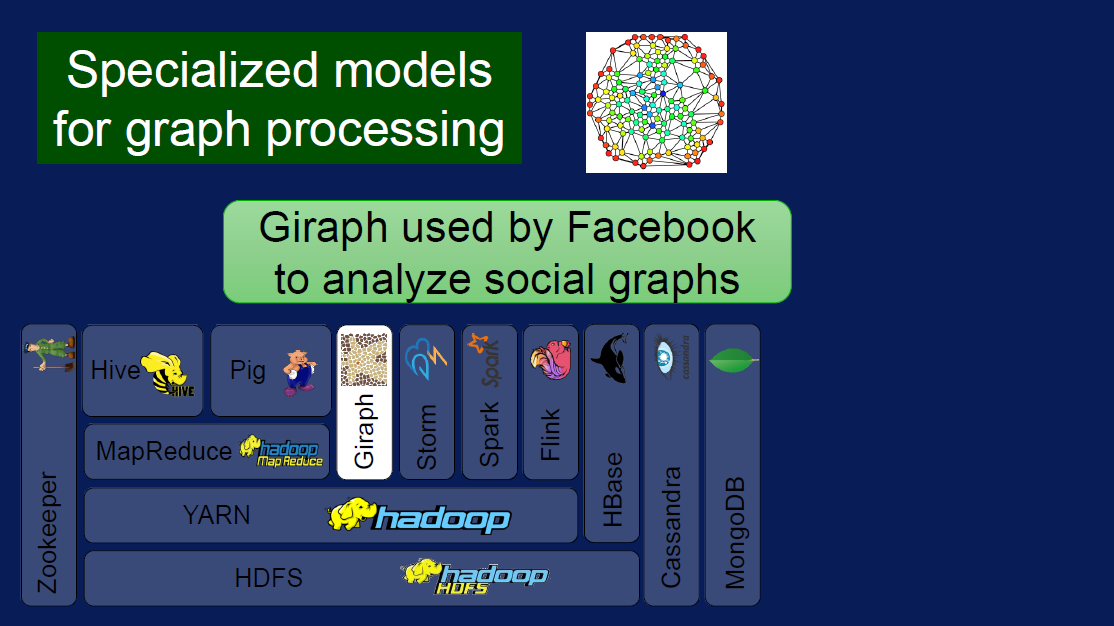 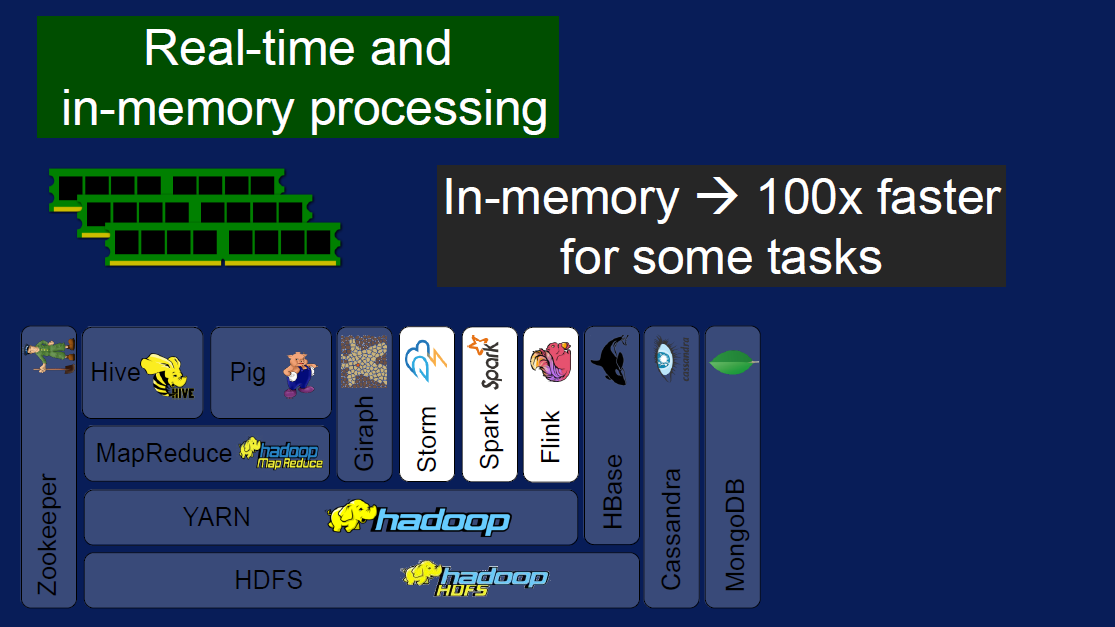 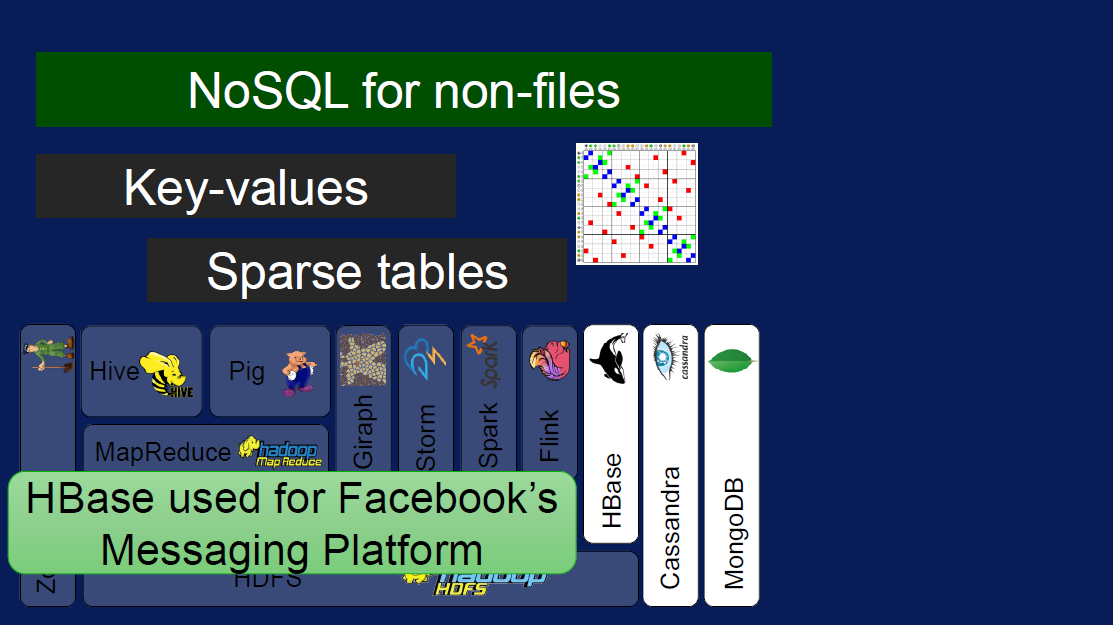 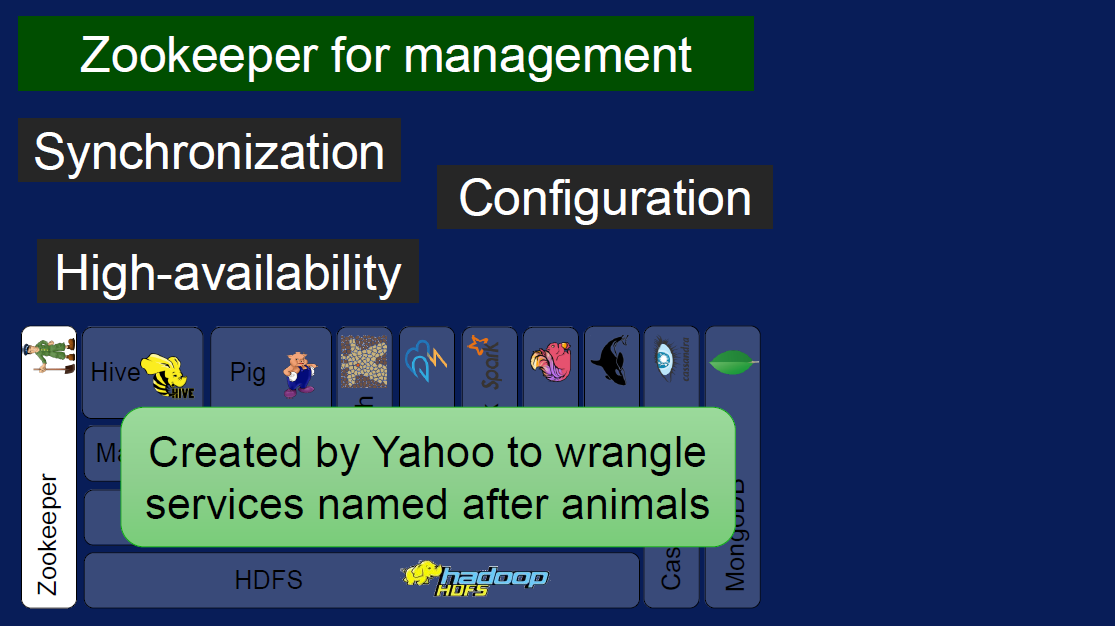 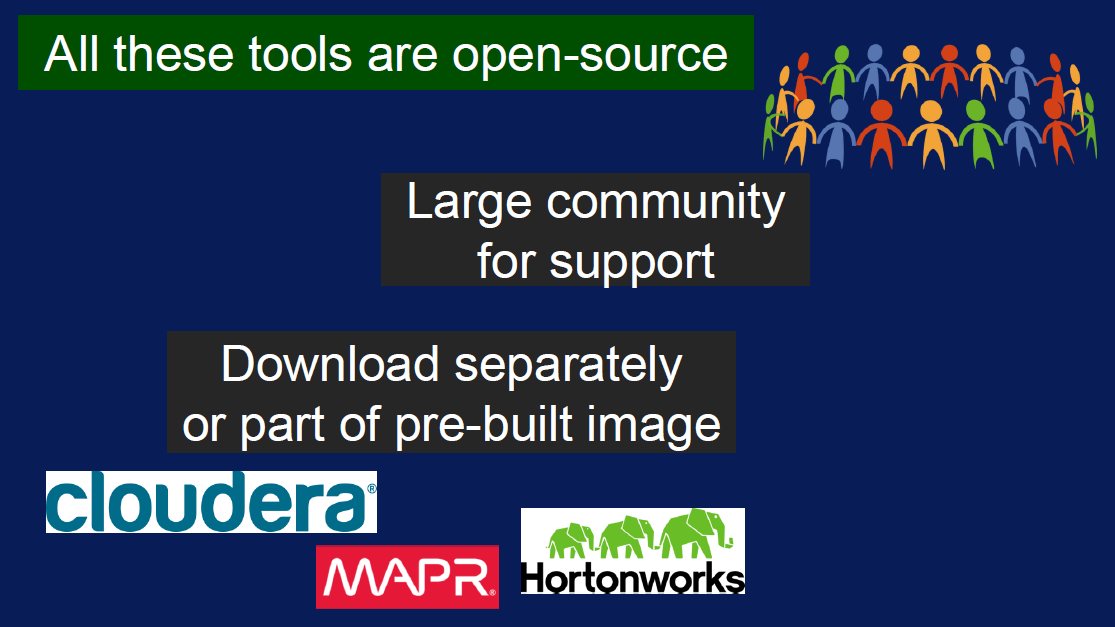 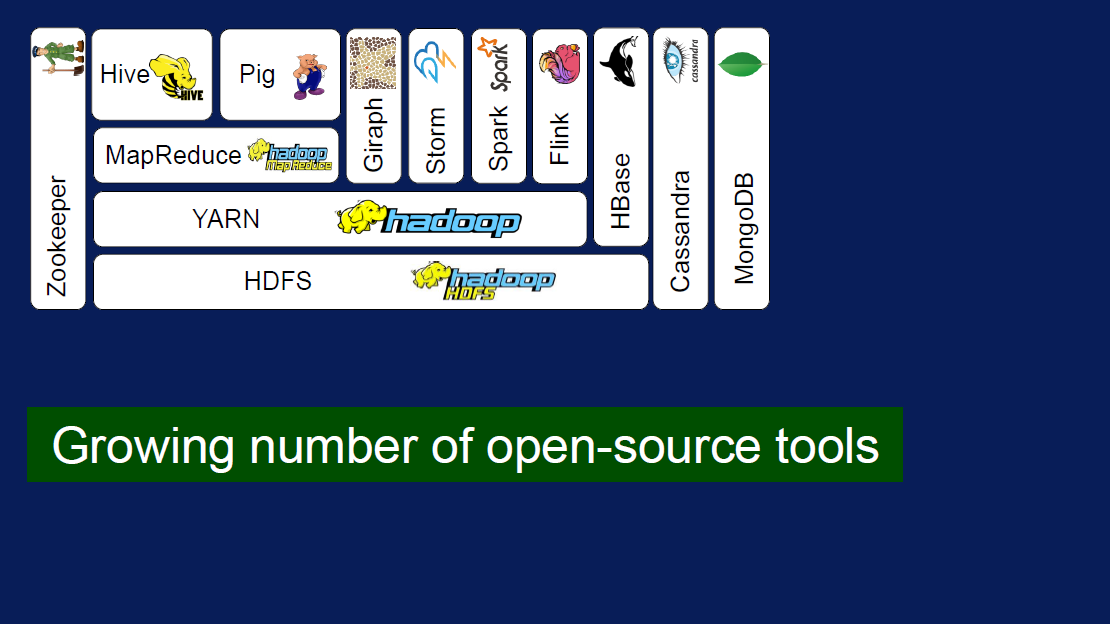 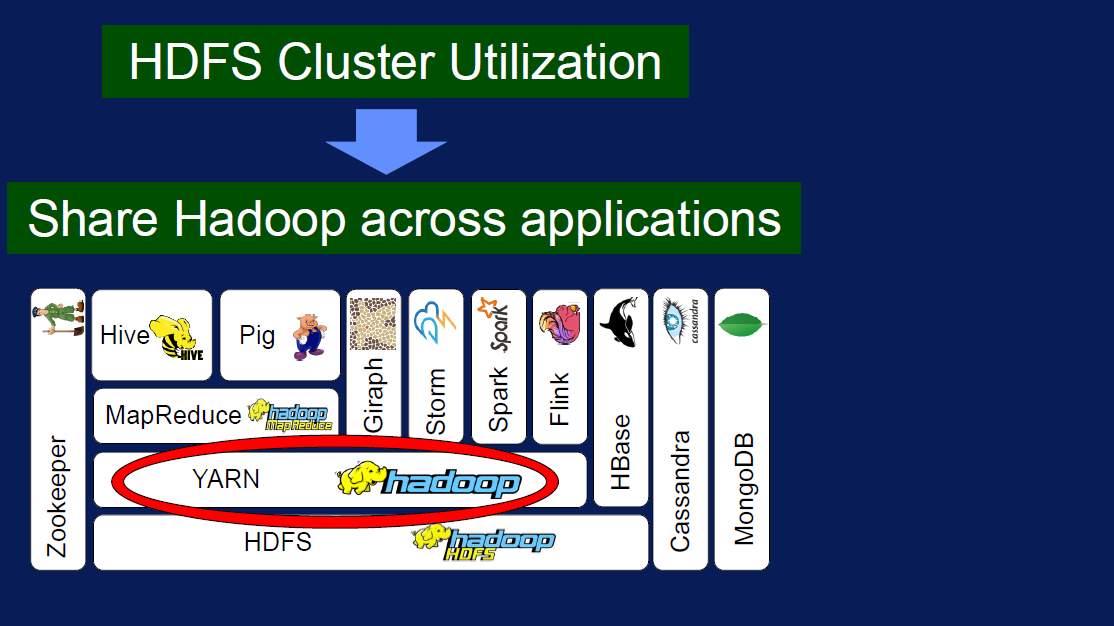 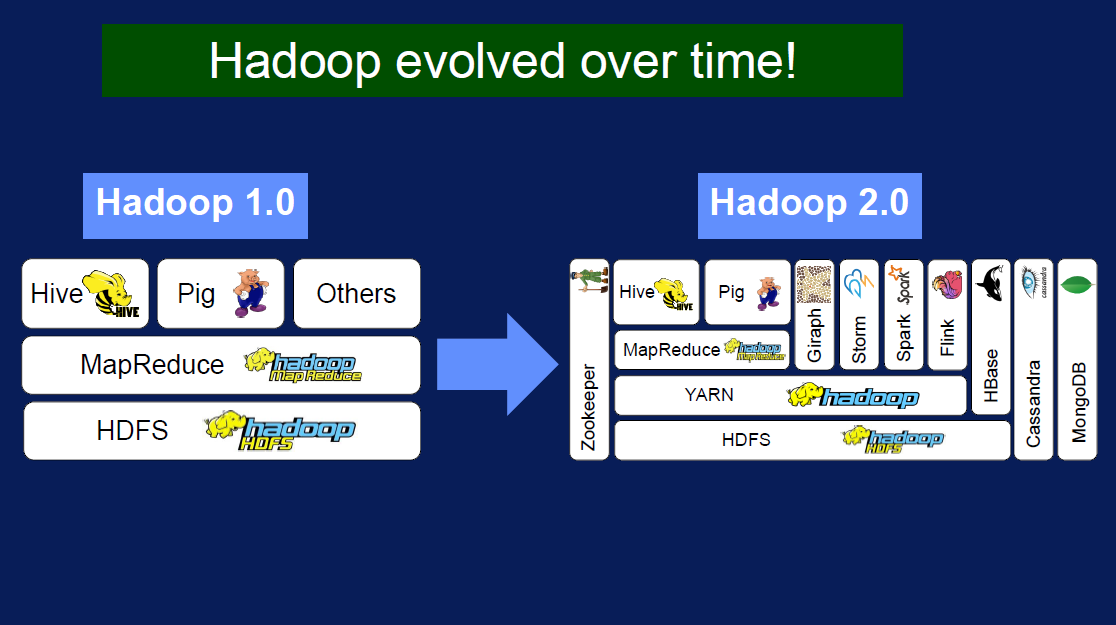 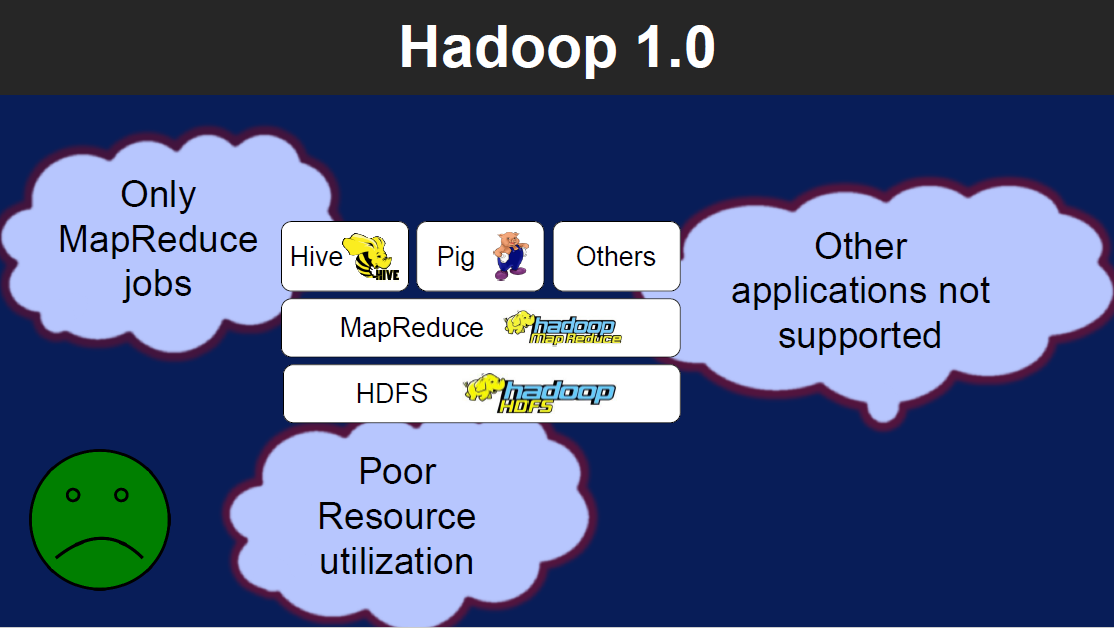 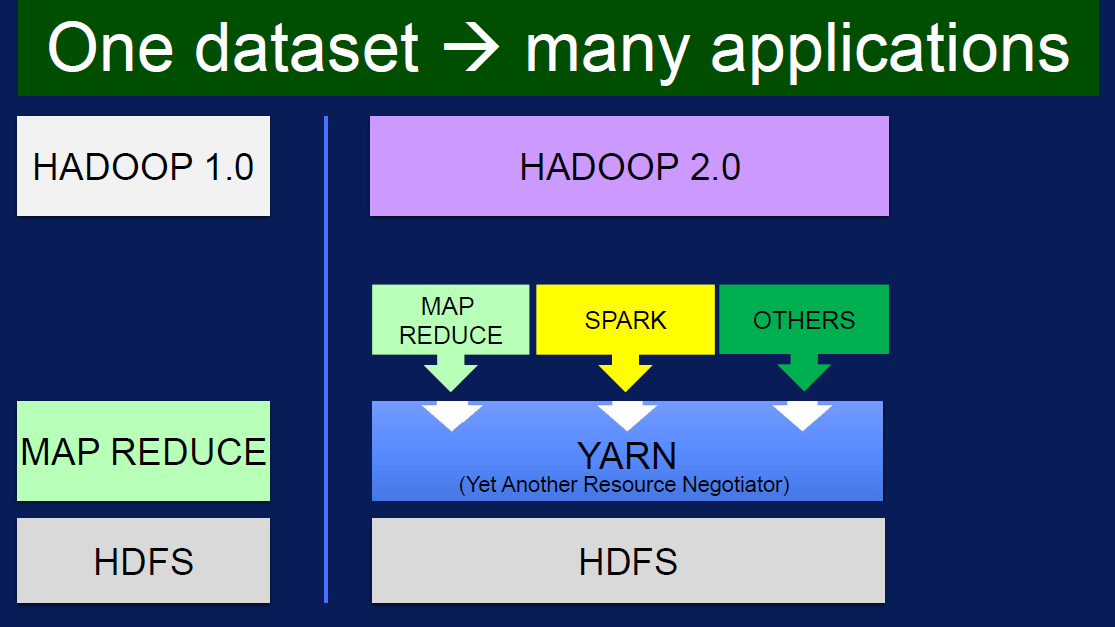 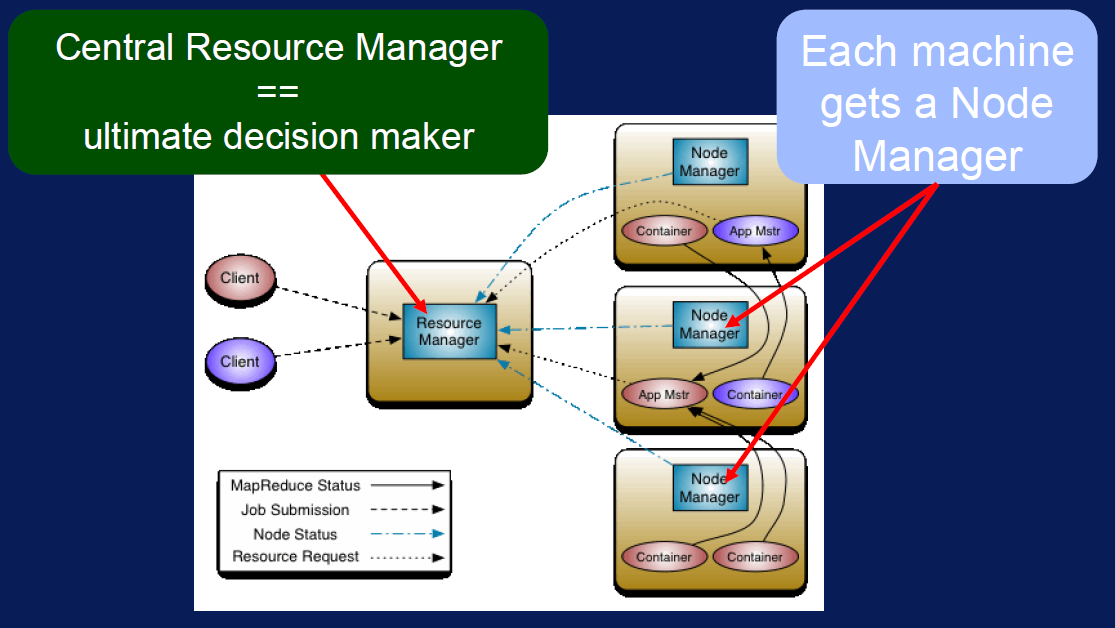 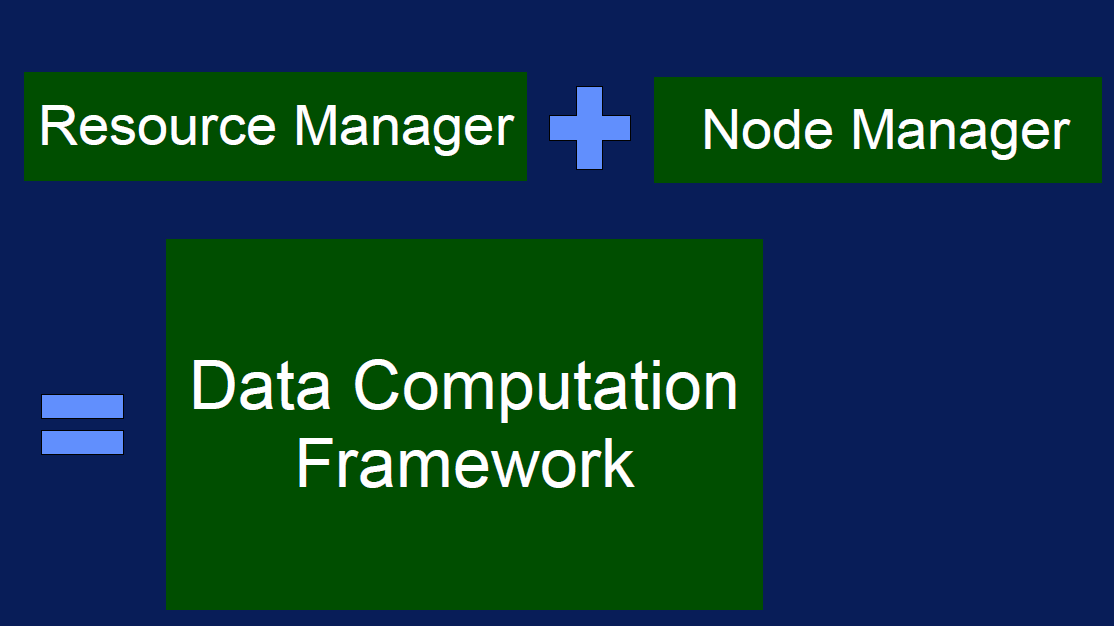 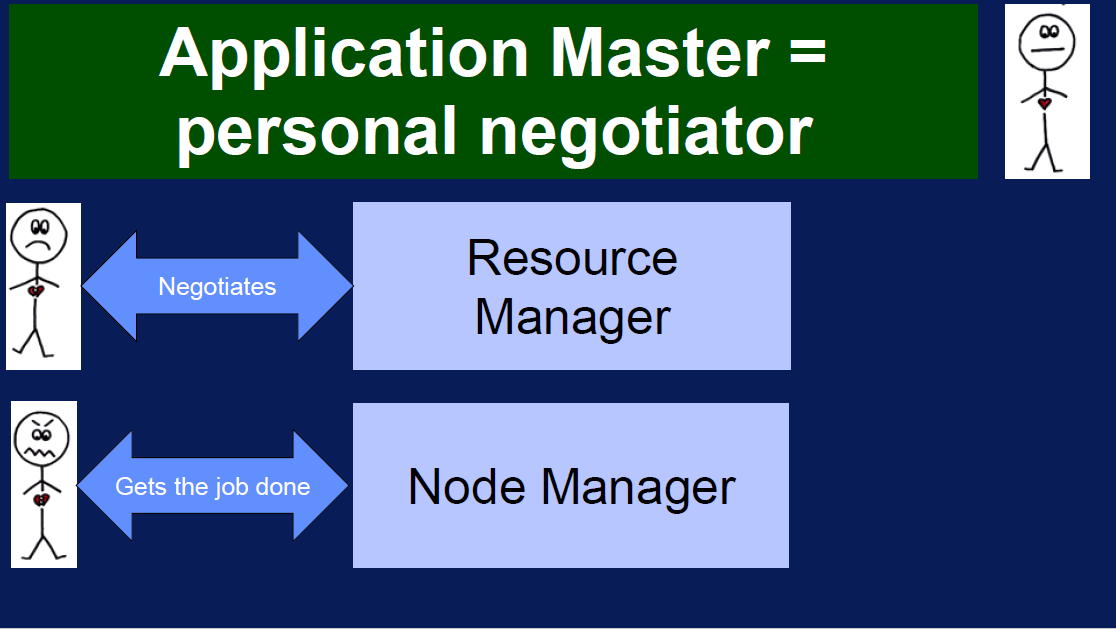 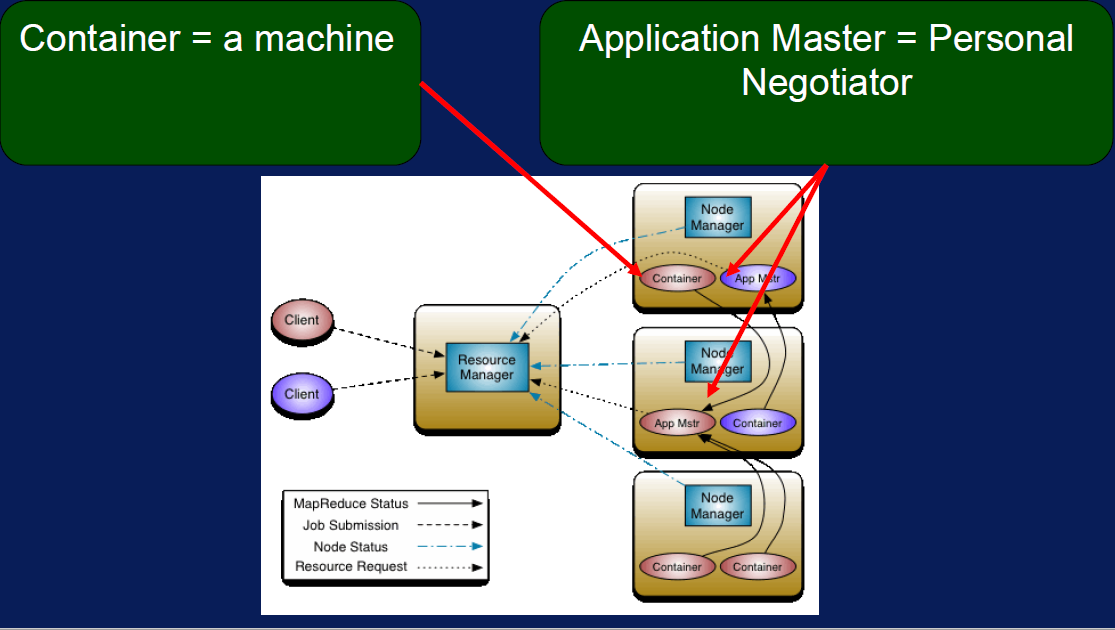 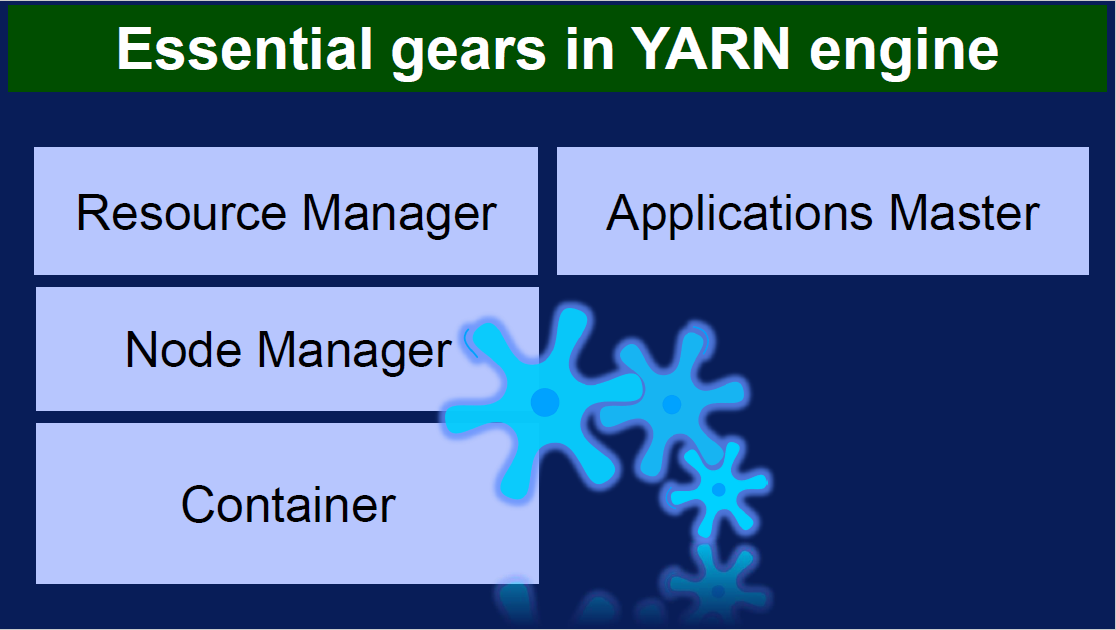 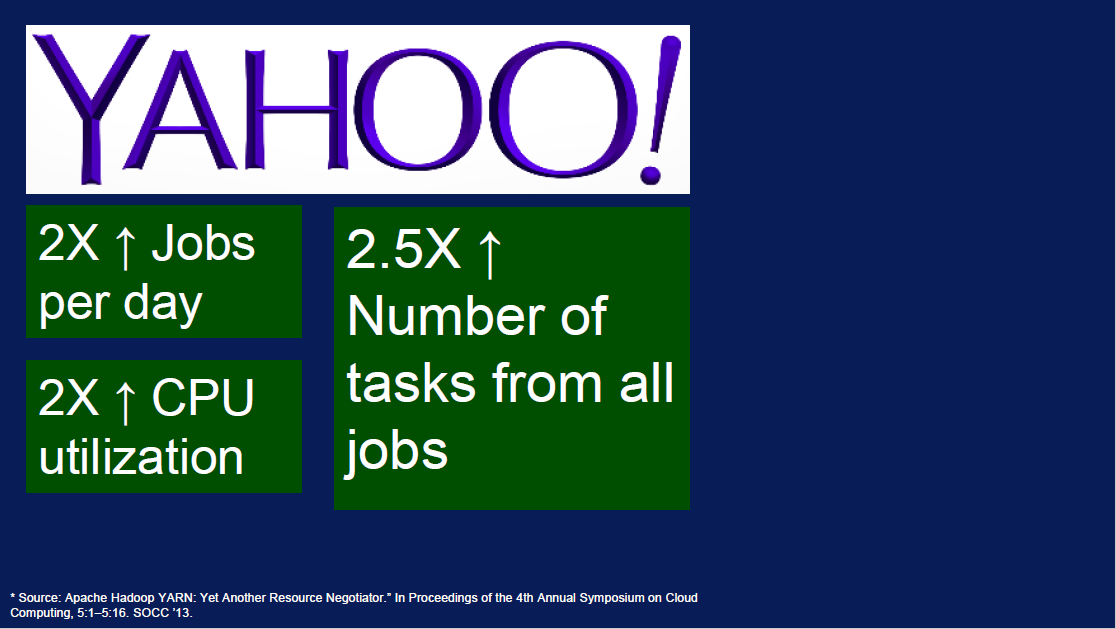 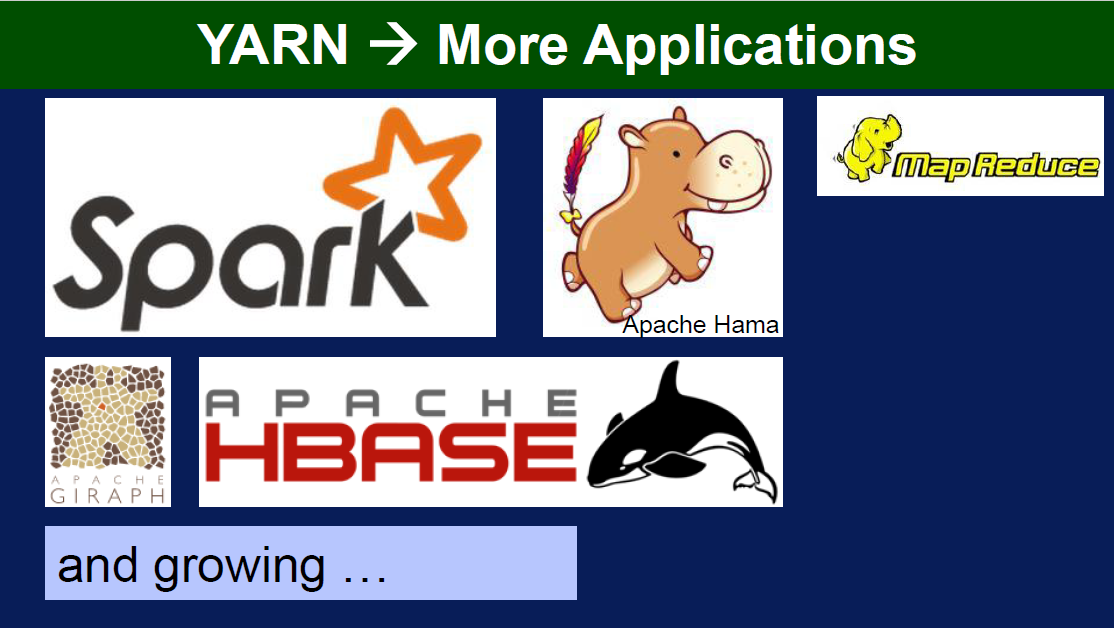 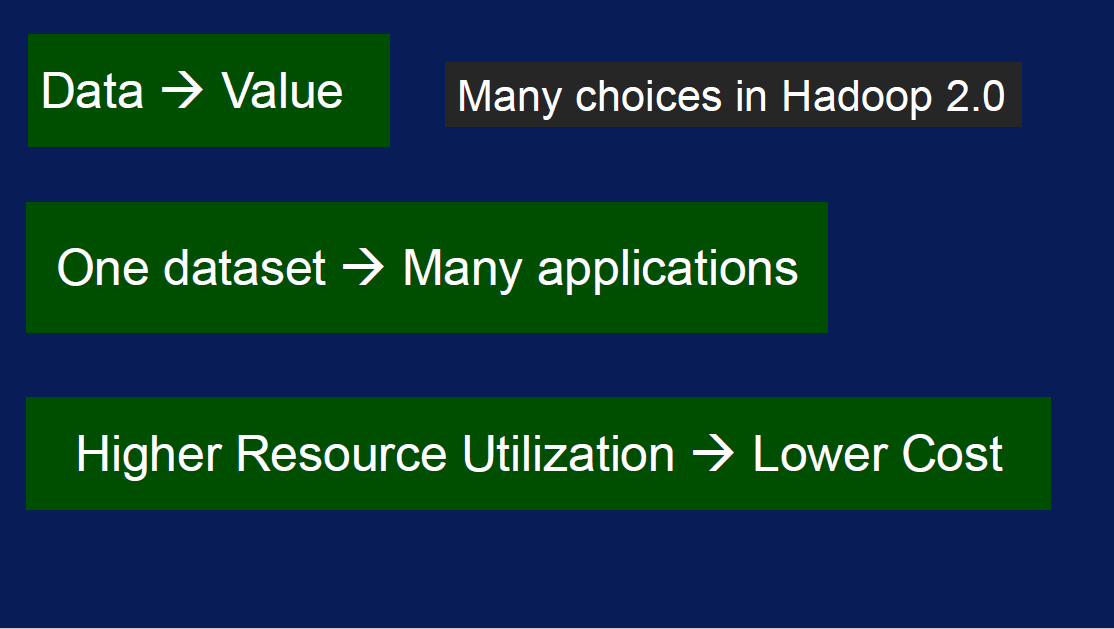 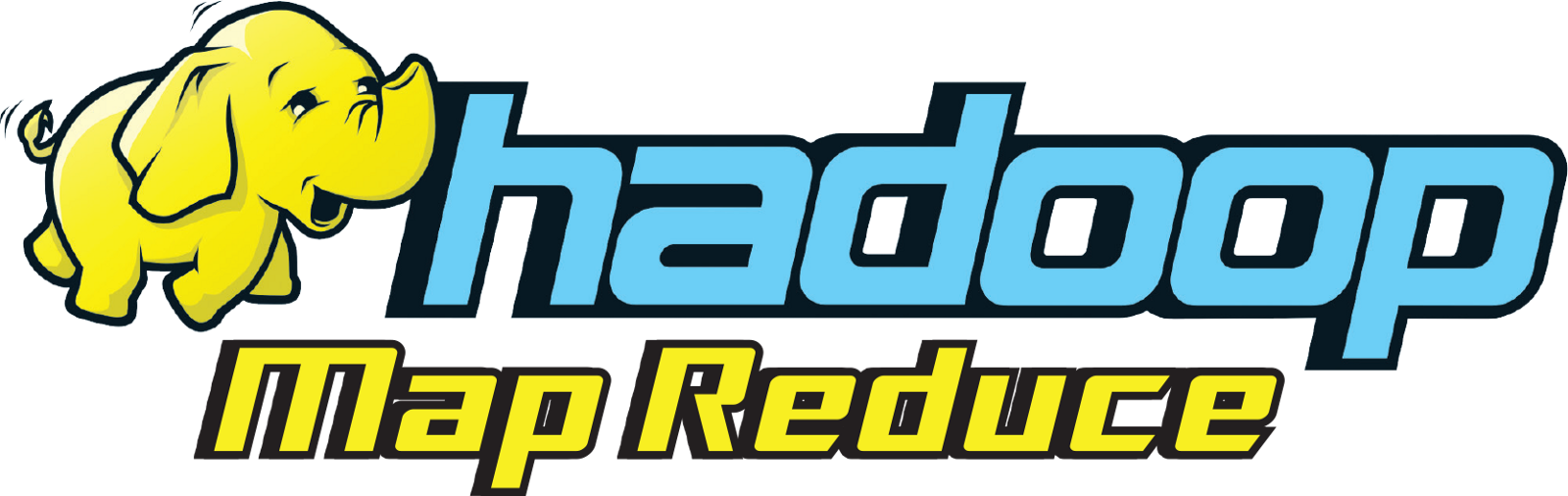 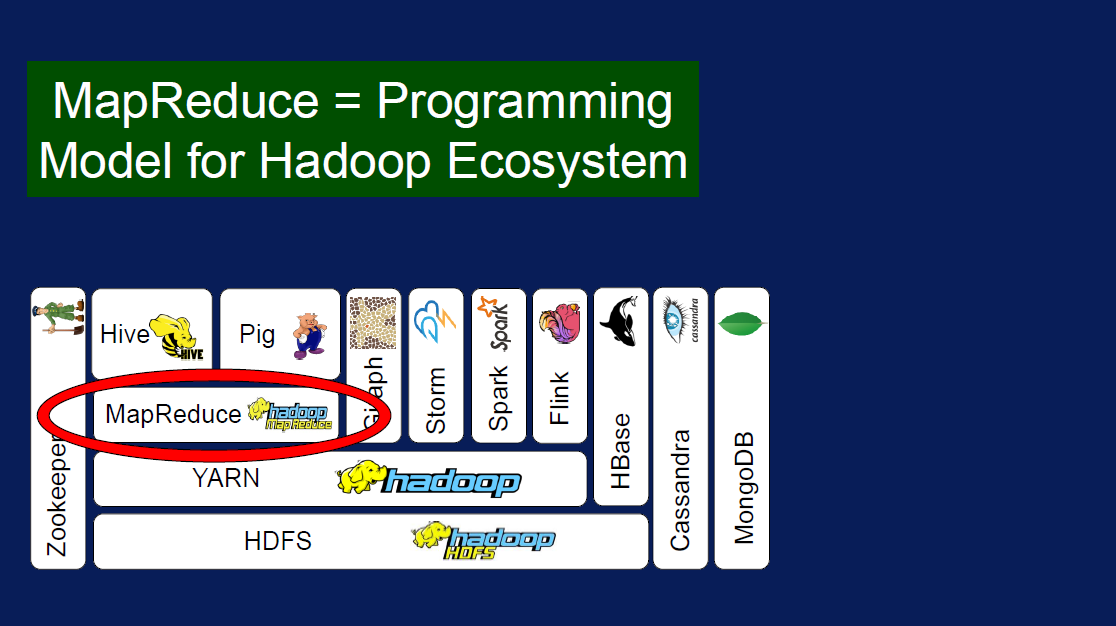 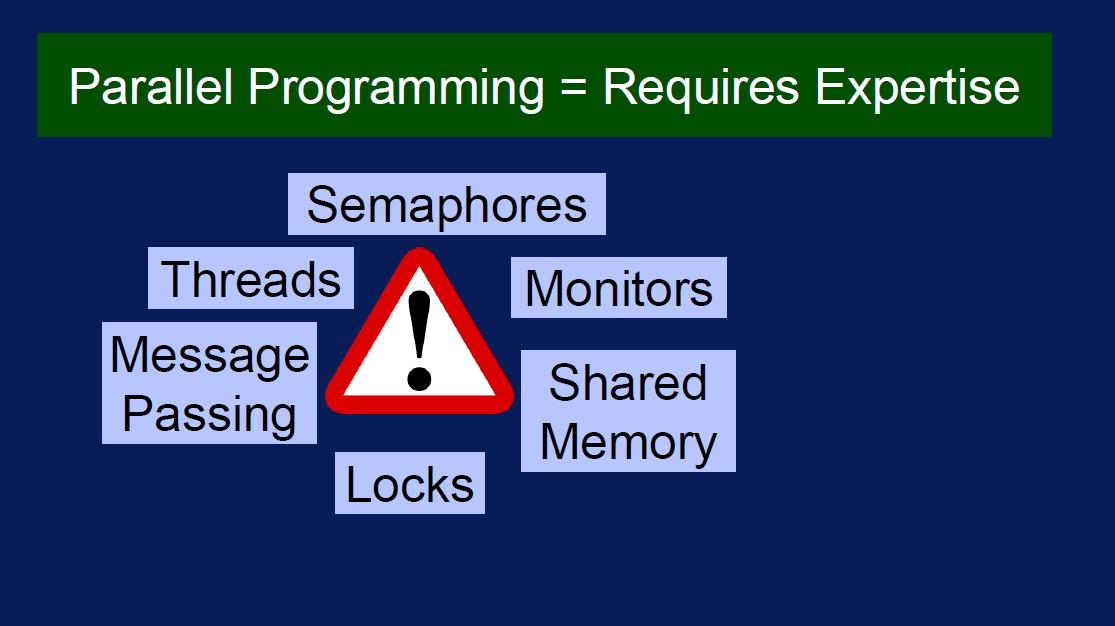 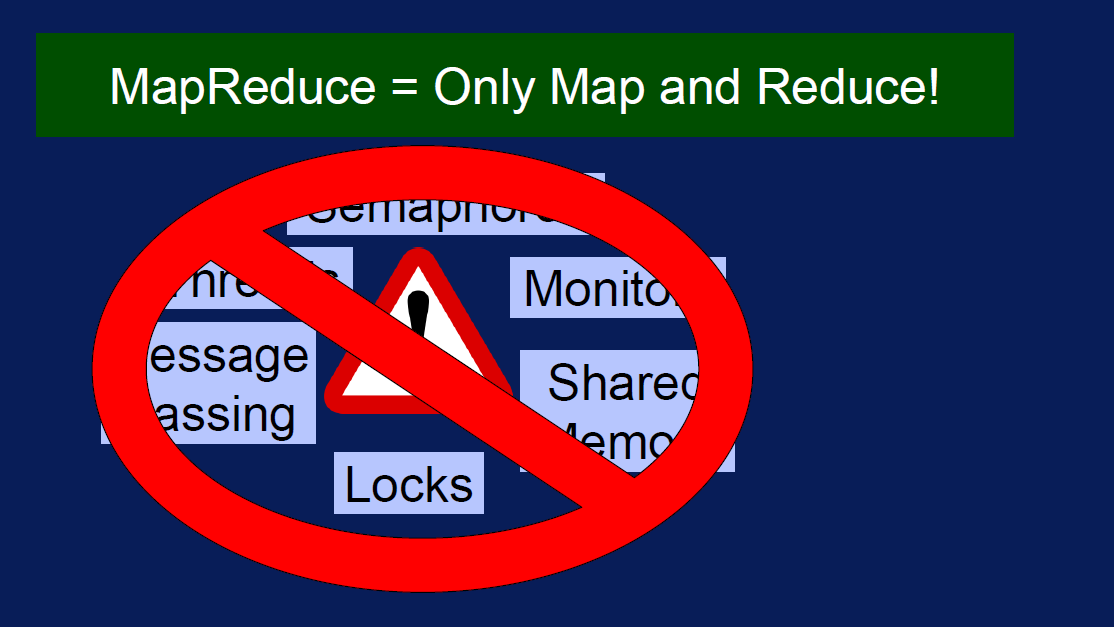 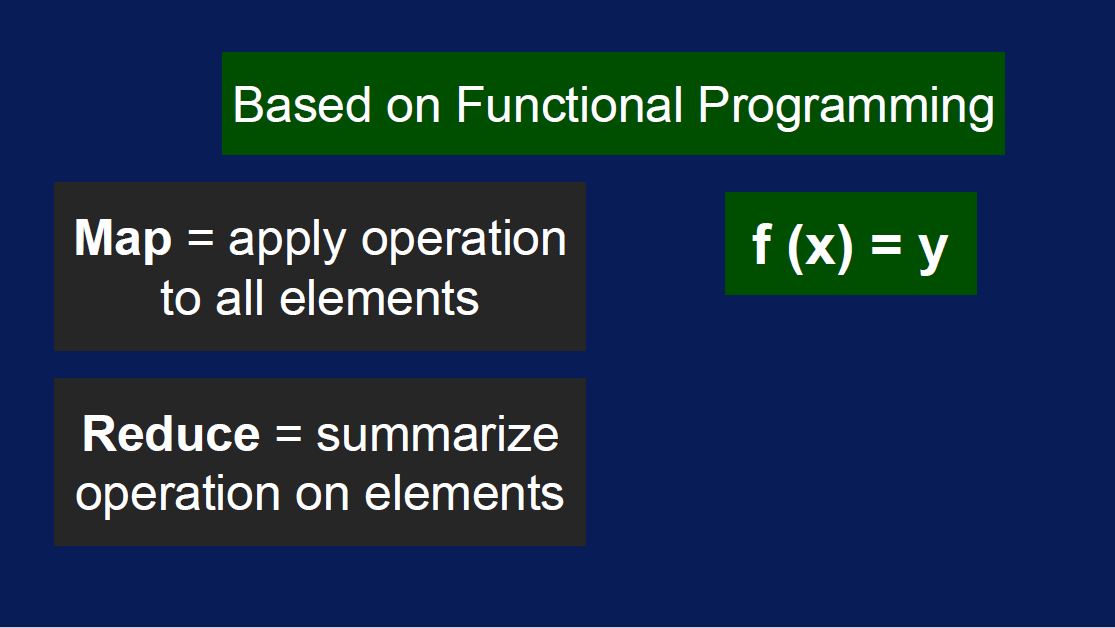 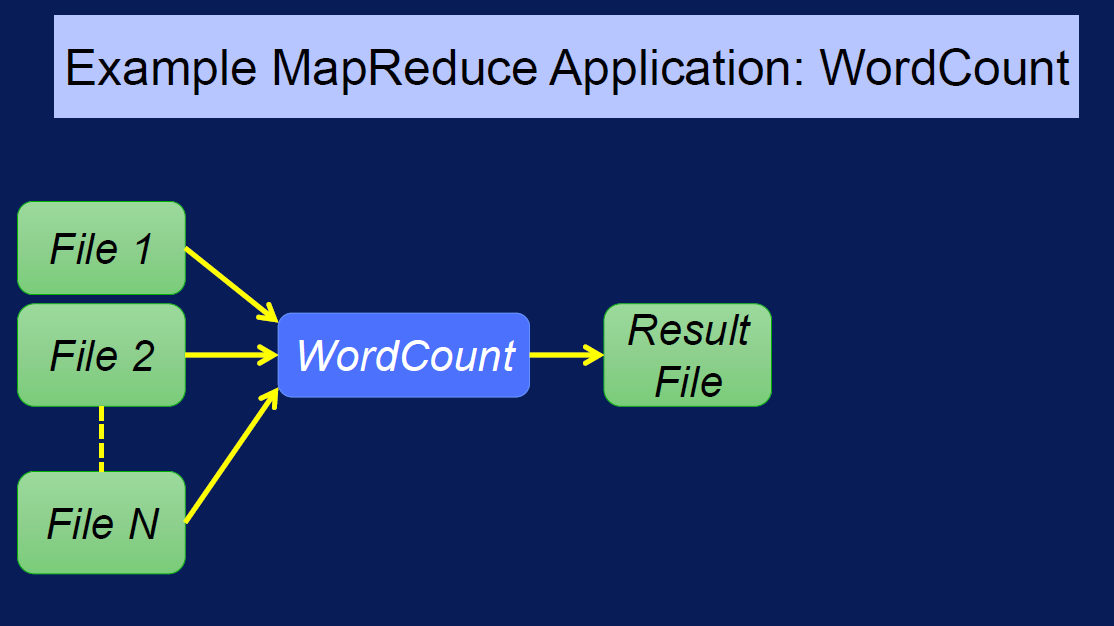 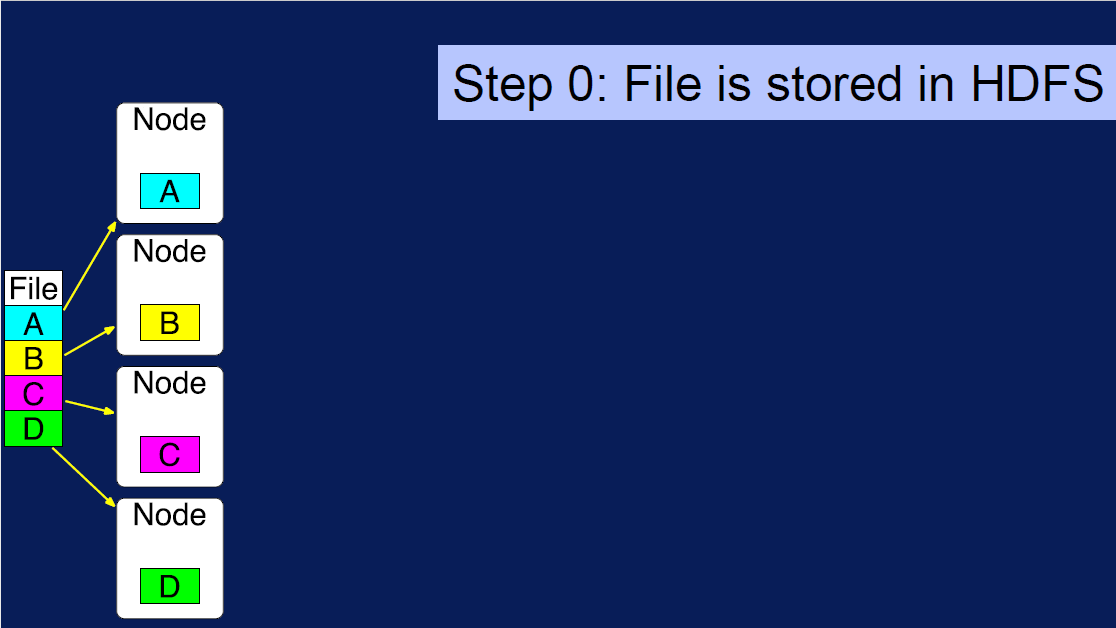 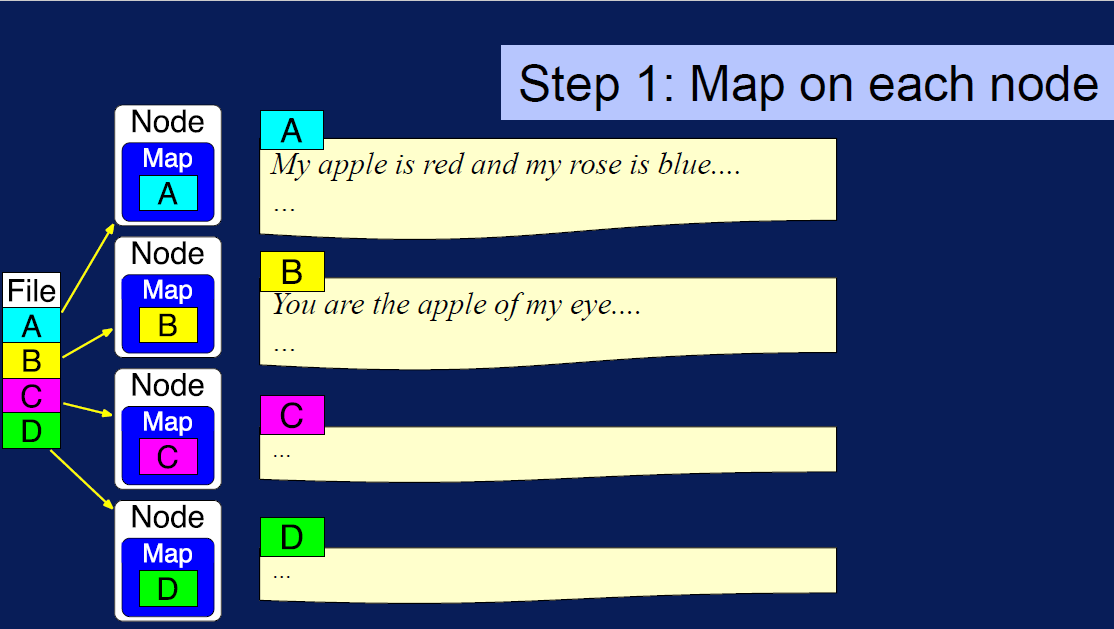 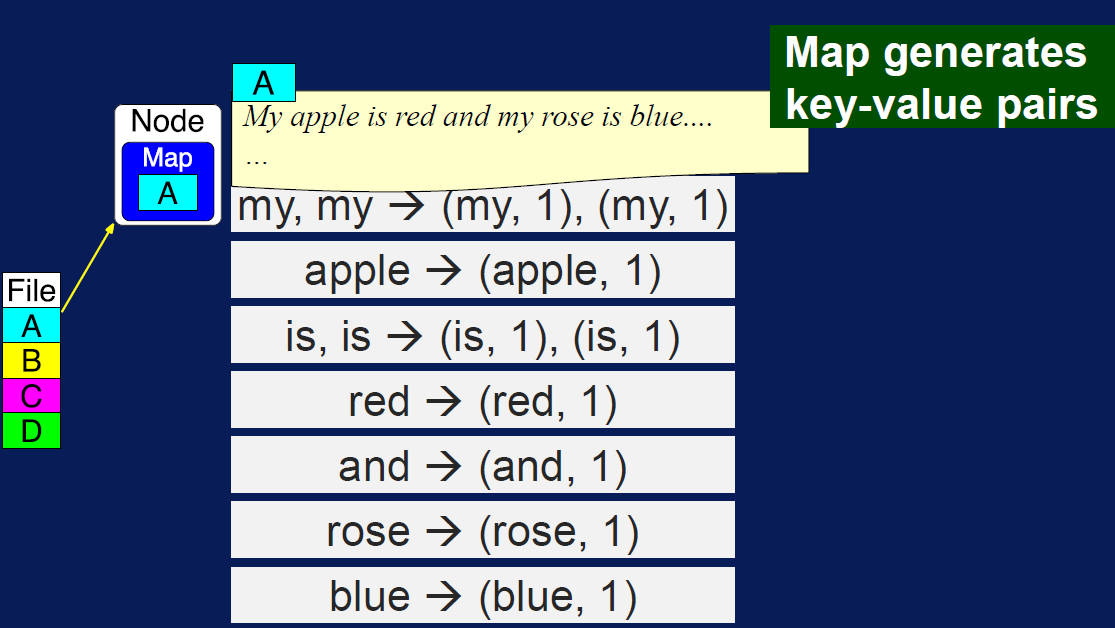 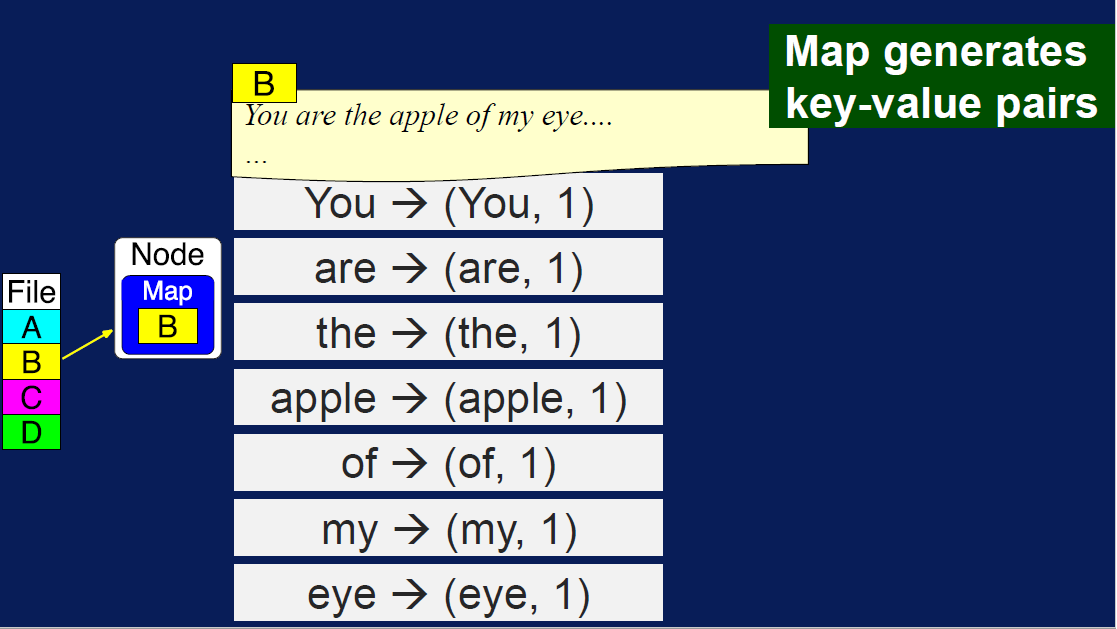 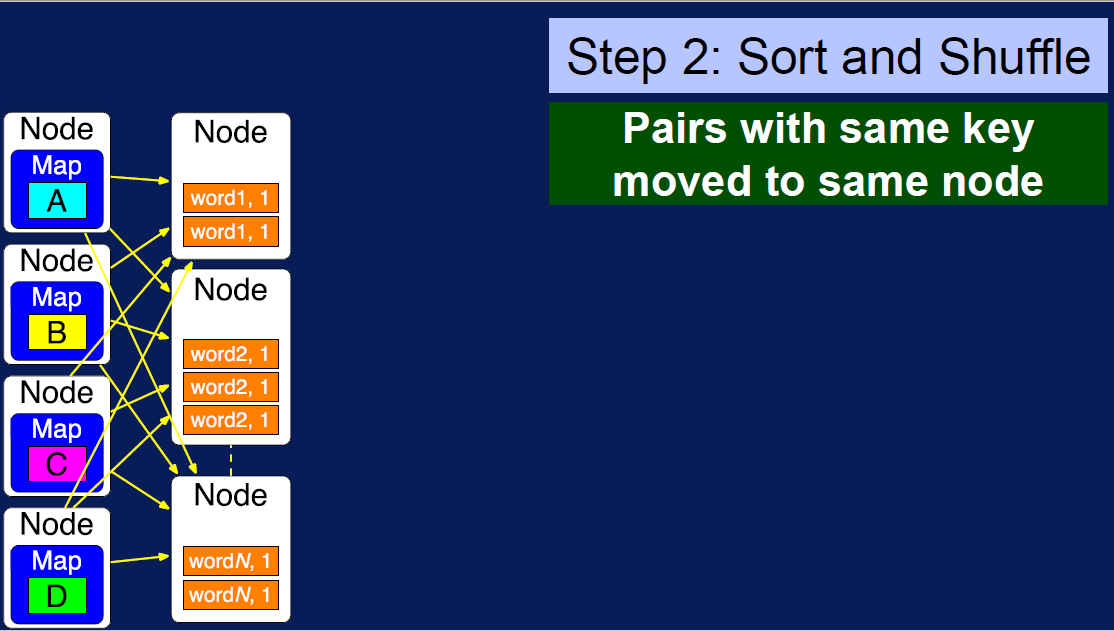 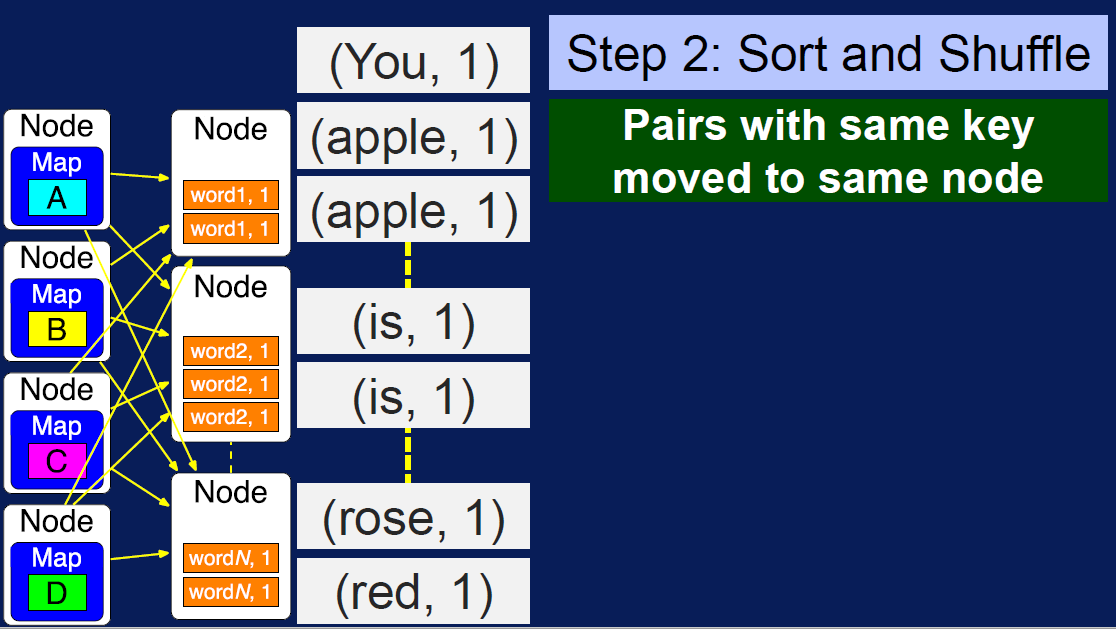 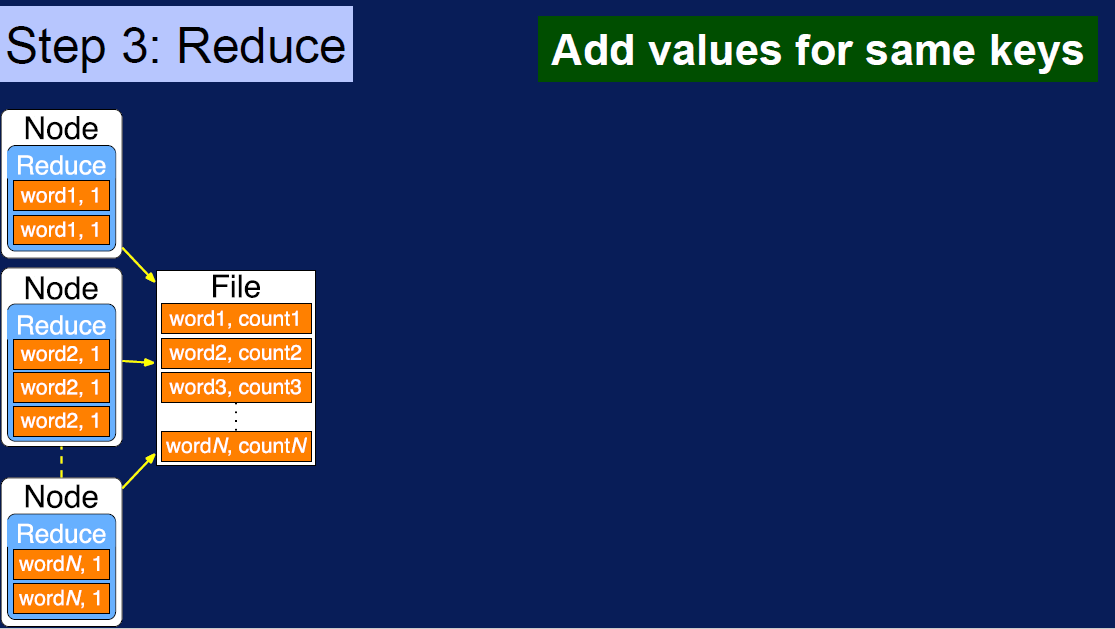 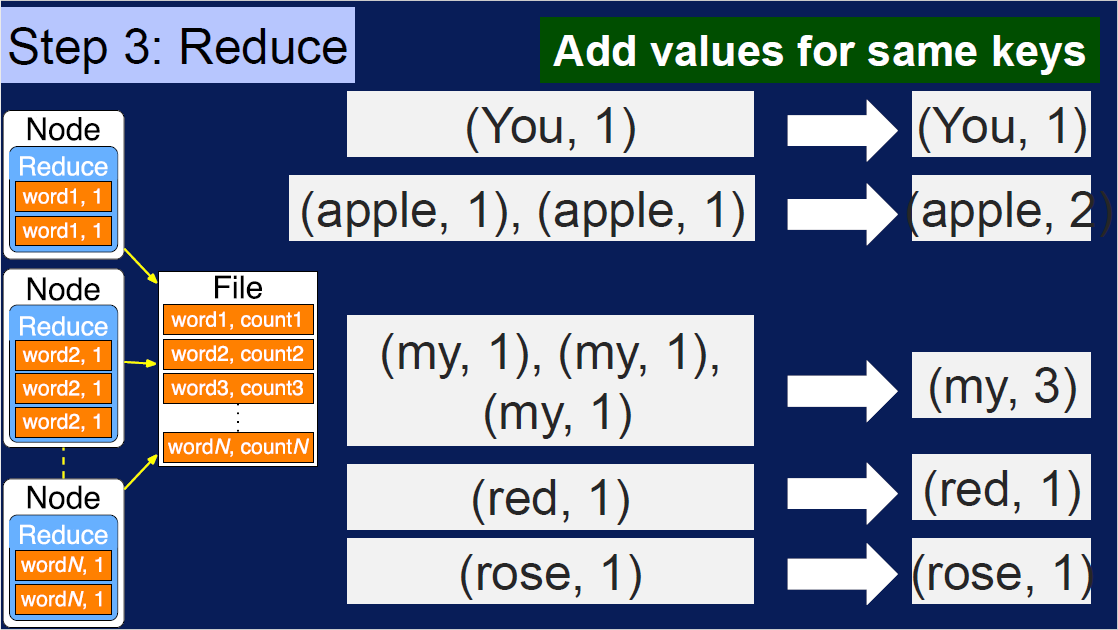 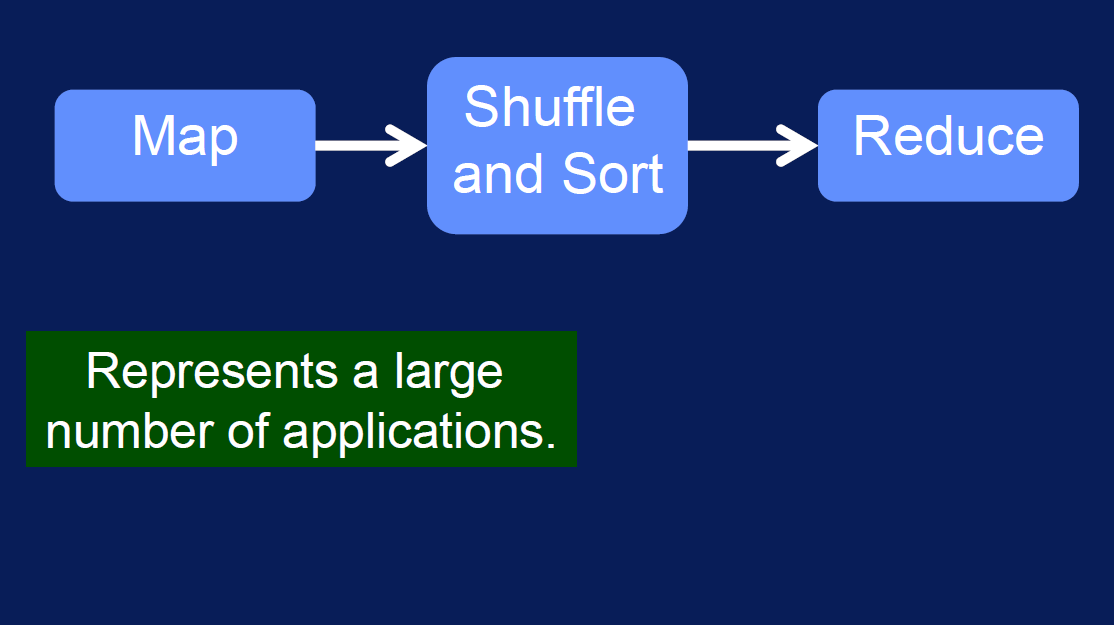 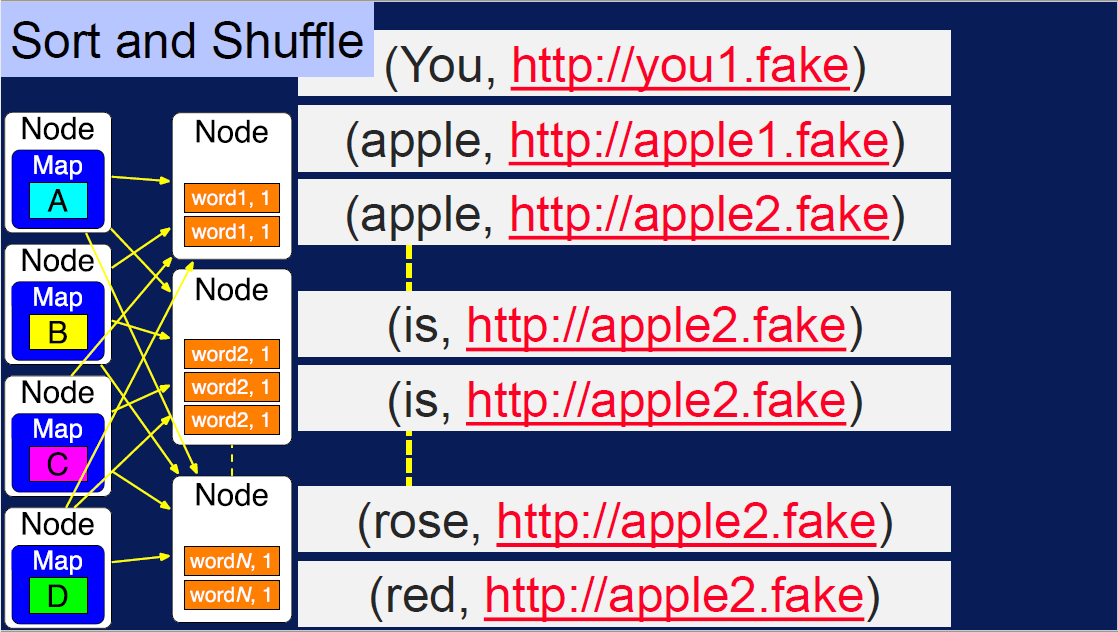 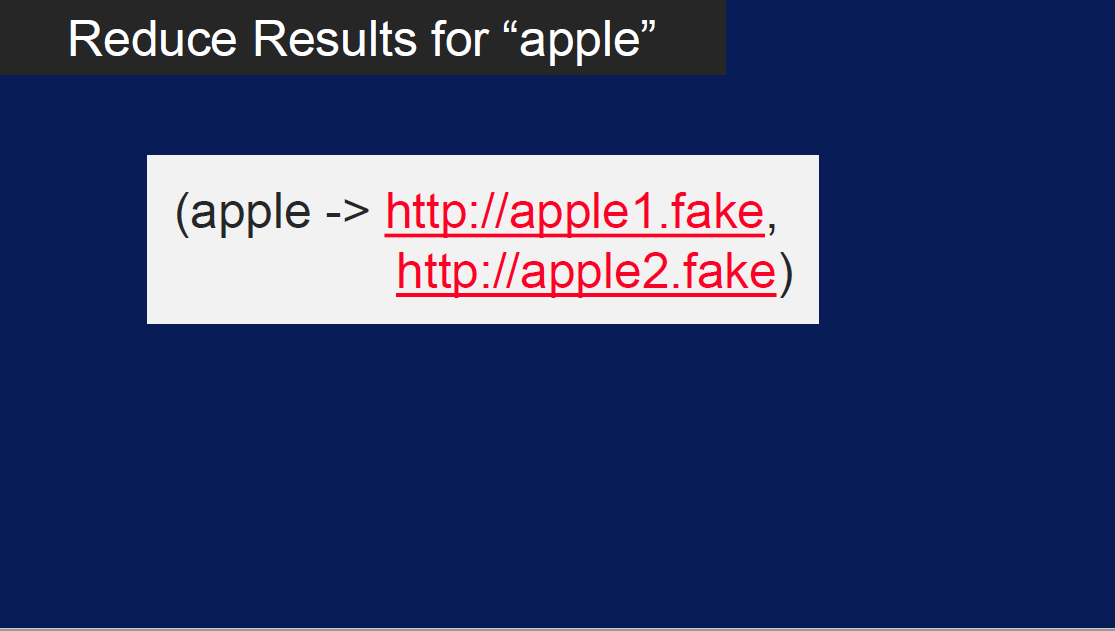 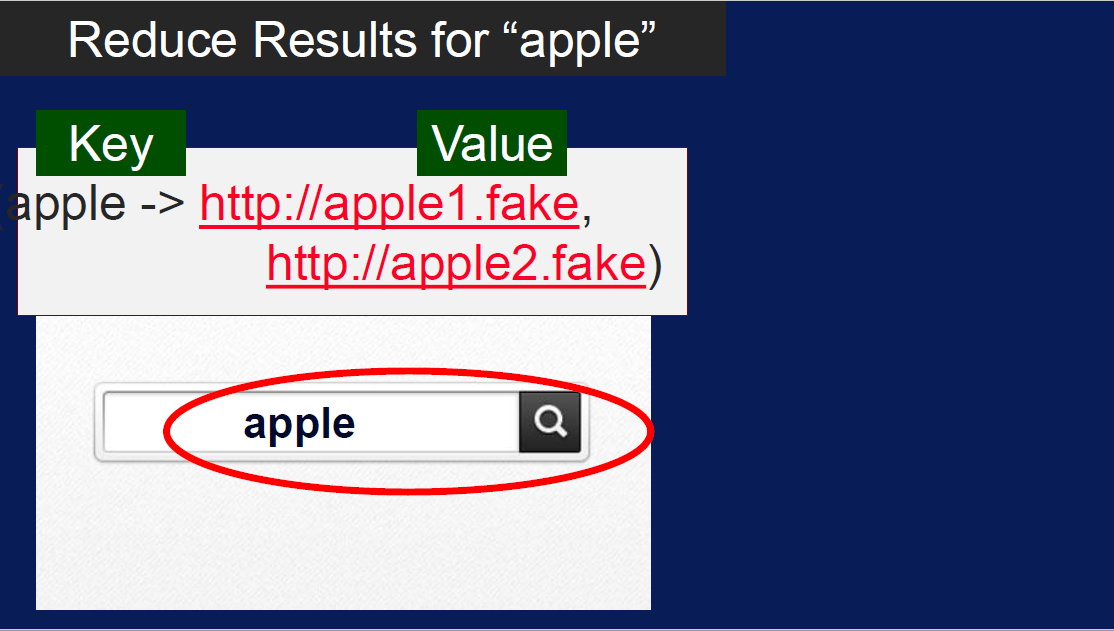 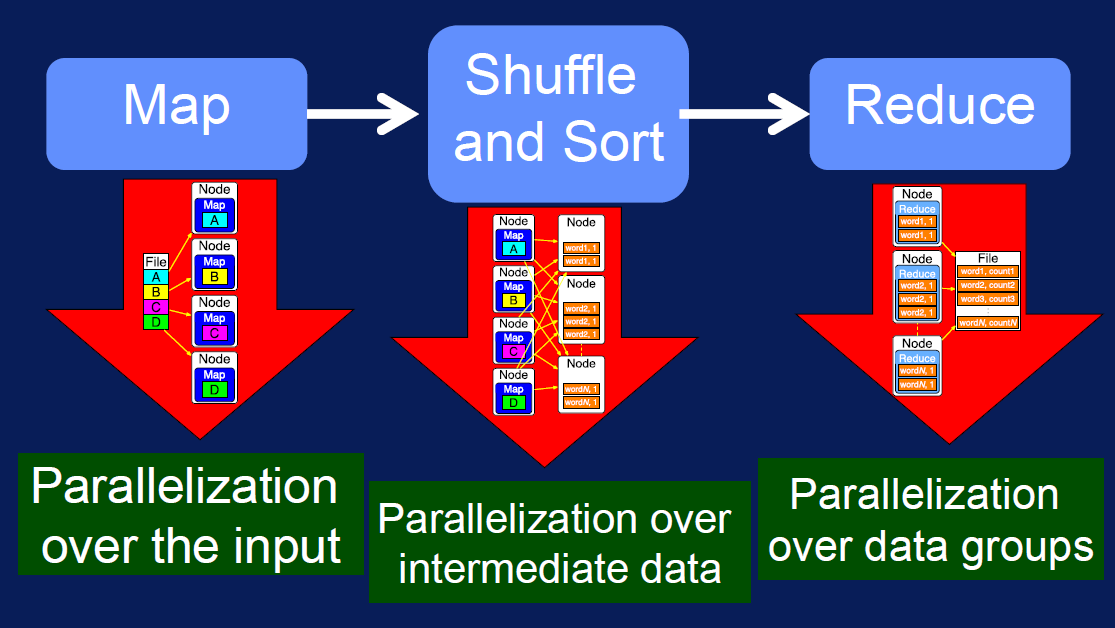 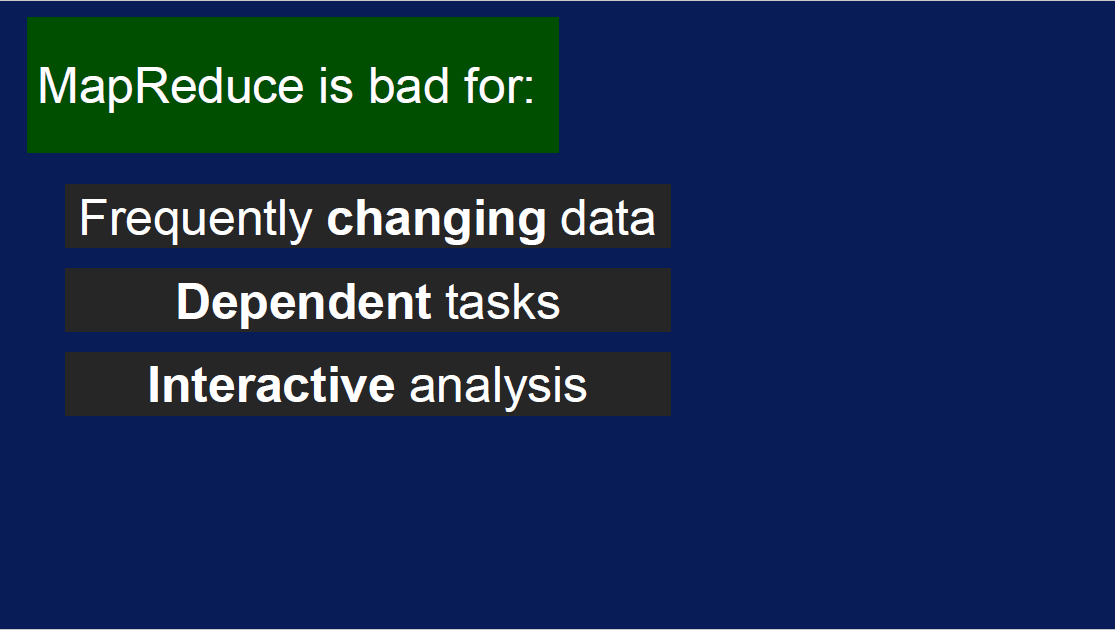 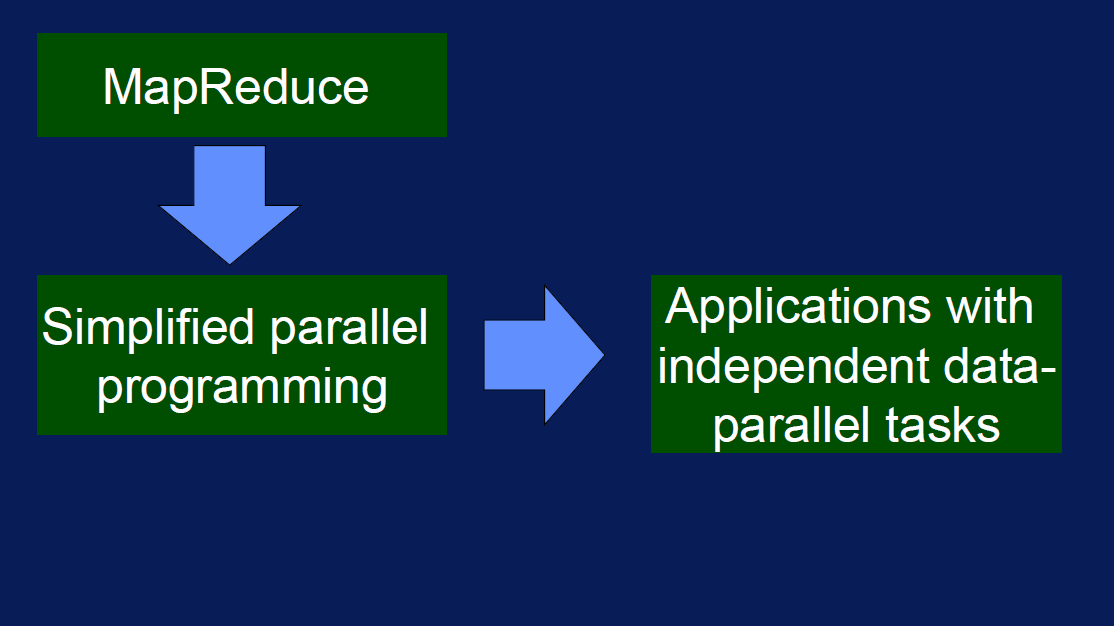 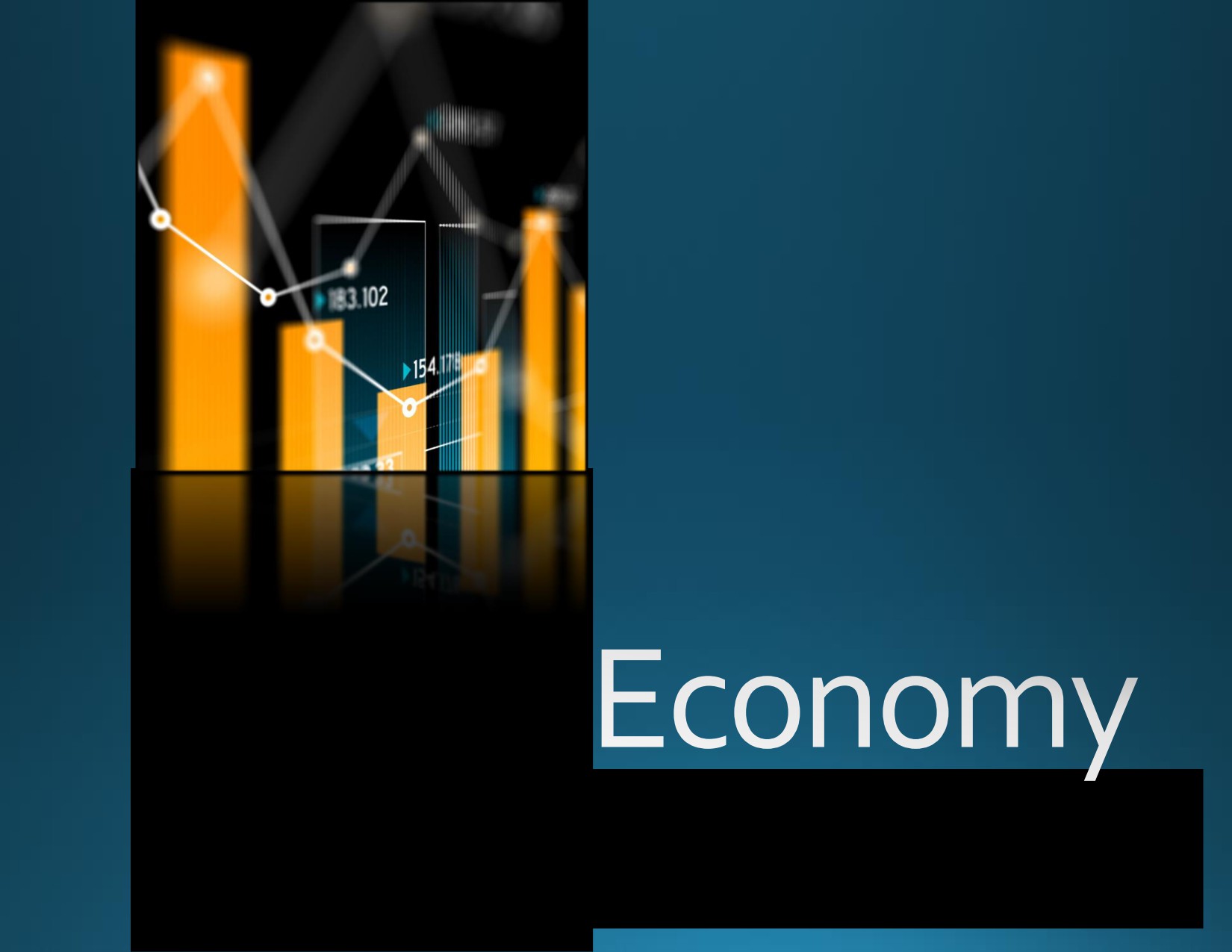 Data
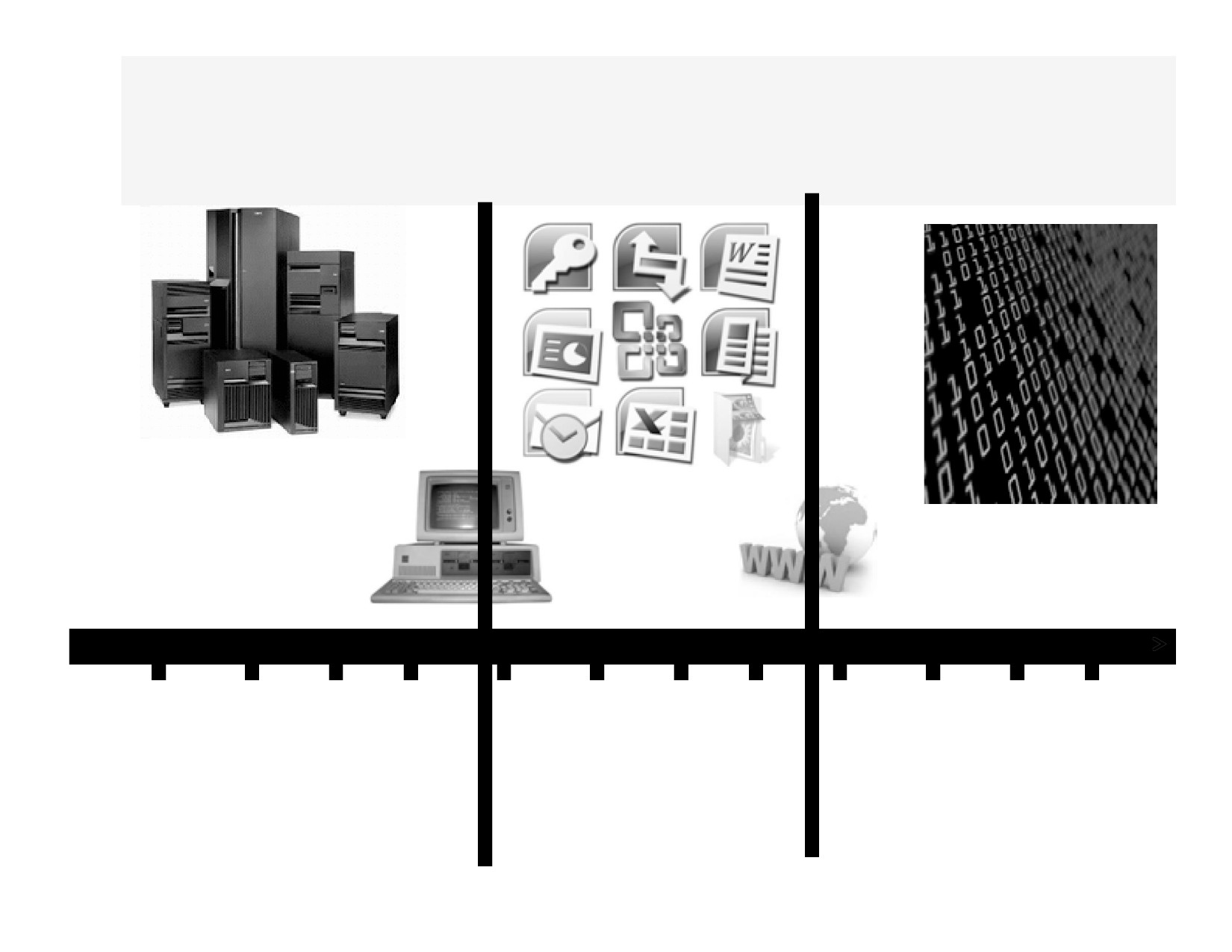 The Revolution in the Marketplace -The Shift
1955	1960	1965
1970	1975	1980	1985	1990
1995	2000	2005	2010
Hardware
Software
Data is the
Was King
Becomes King
New King
21
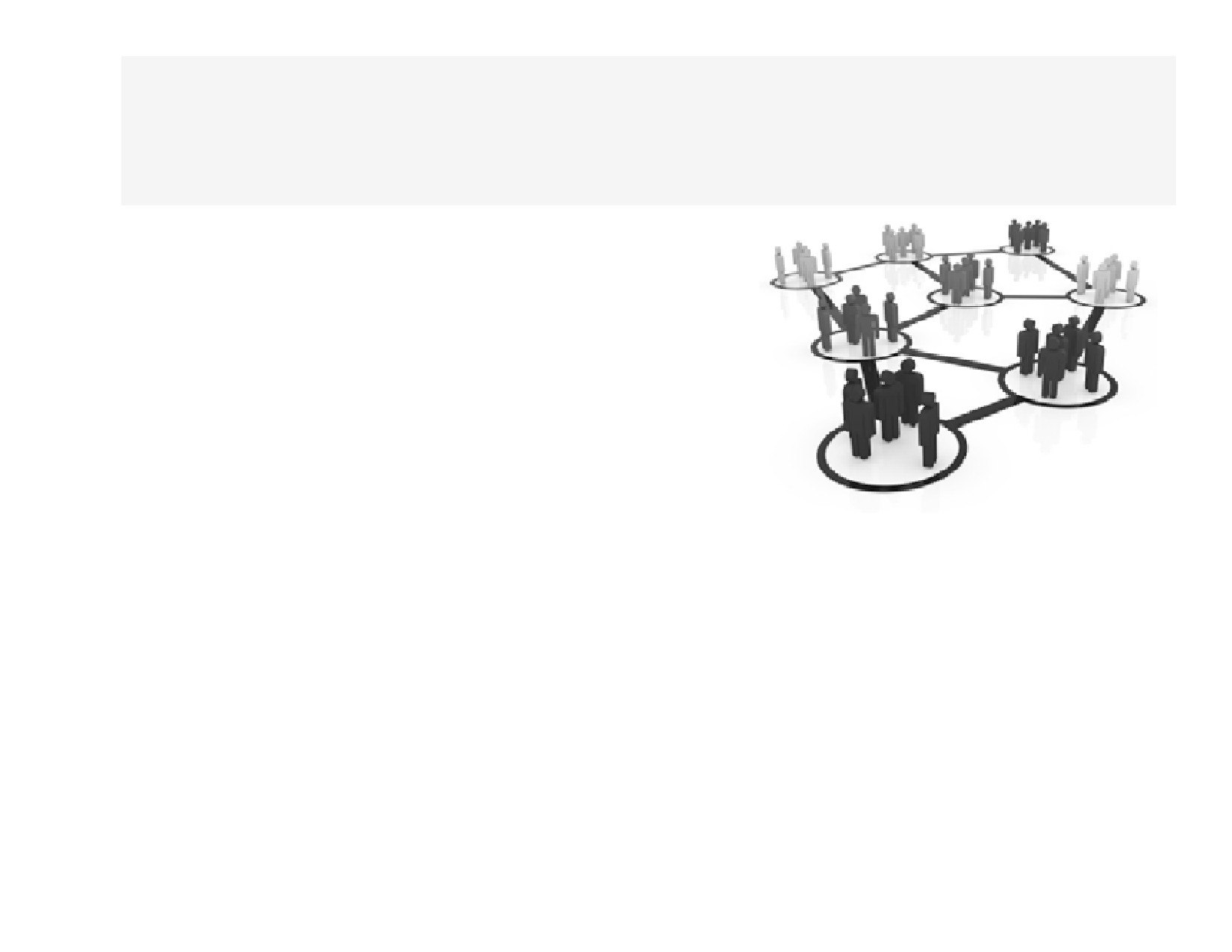 What are Data Driven
Organizations?
A data driven organization
that acquires data,
that processes data,
and leverages data in a timely fashionto create efficiencies,
iterate on and develop new products andnavigate the competitive landscape
22
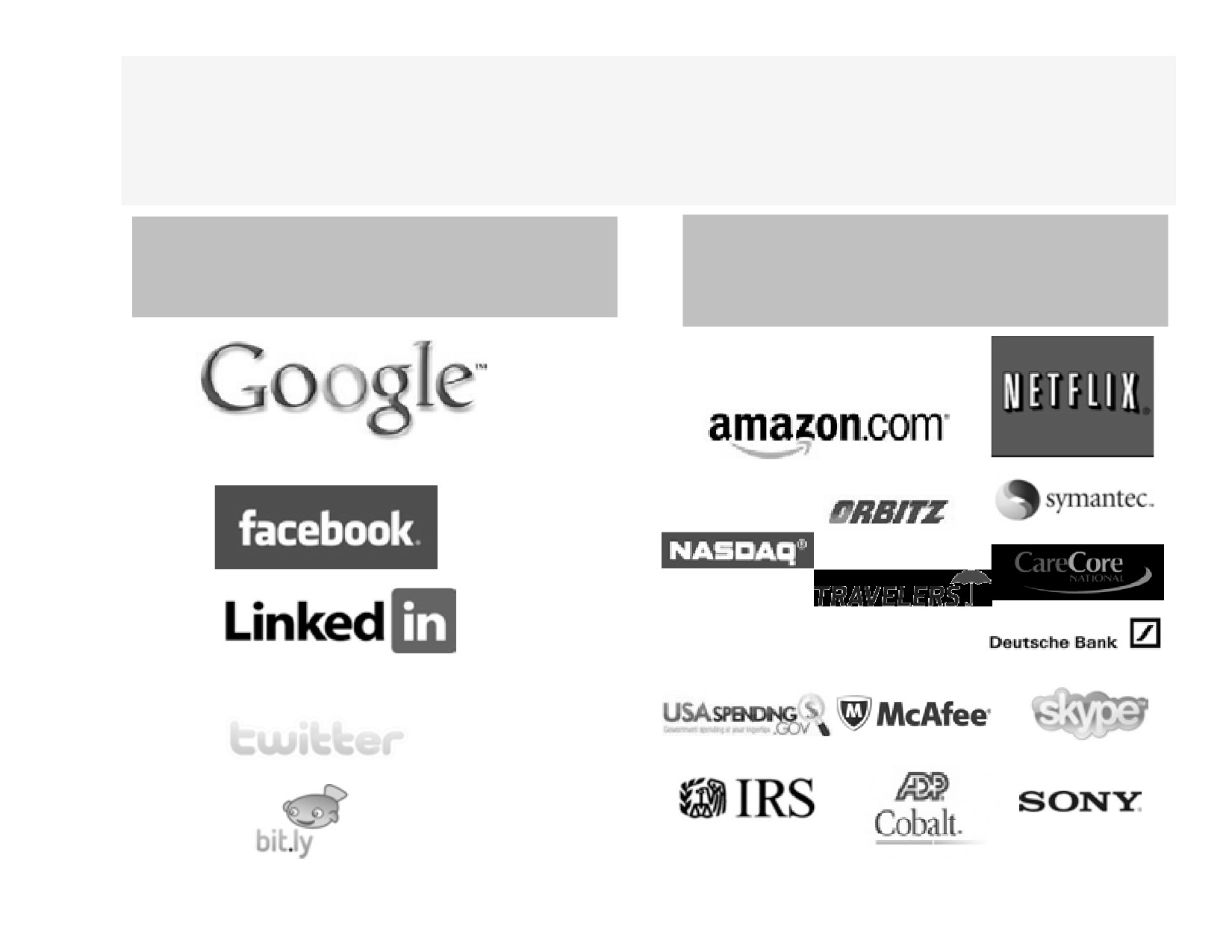 Data Driven Organizations Use Data
Effectively
Data Driven
Organizations that use Data to
Organizations
augment their Business
23
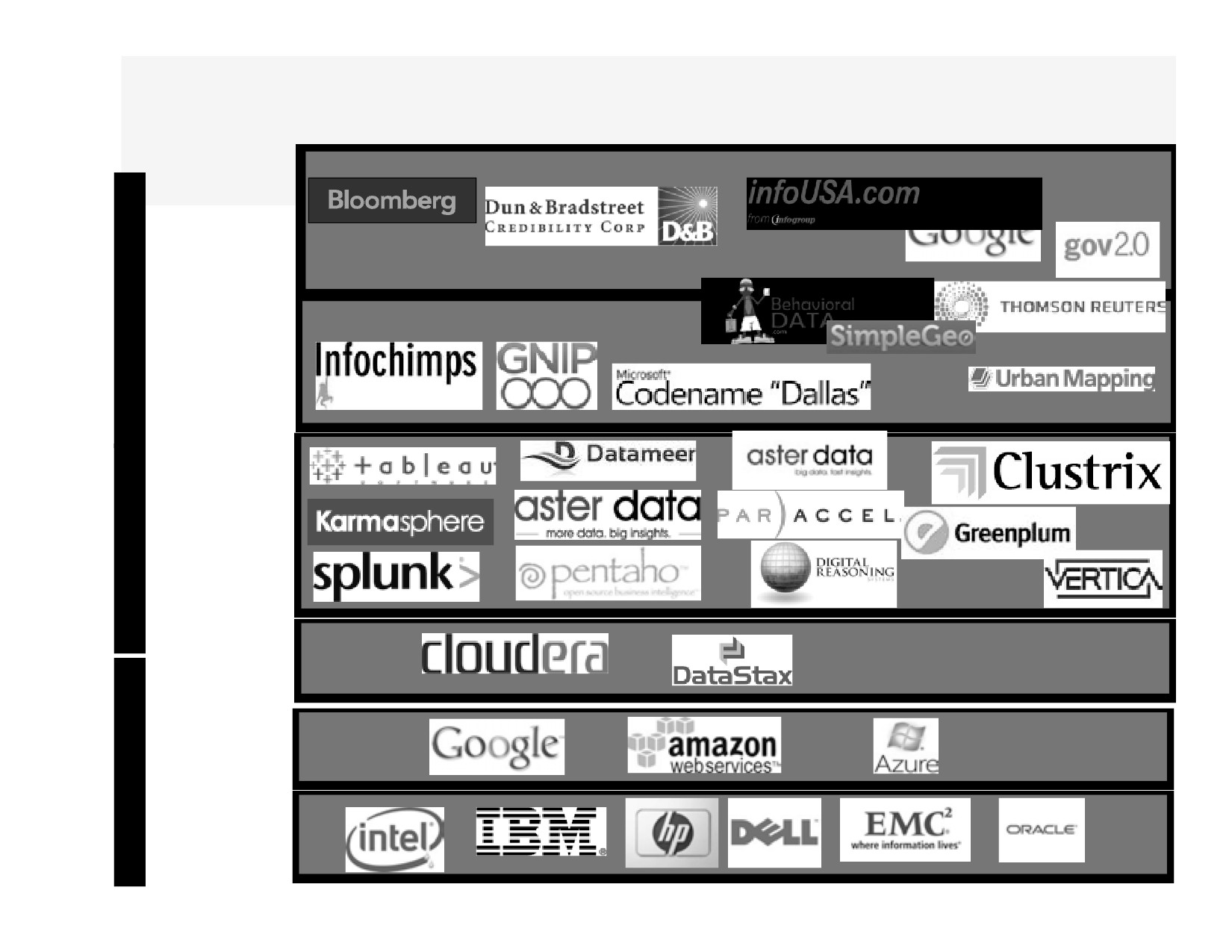 Big Data Business is Big Business
Data
Generators+Aggregators
Data
As
A
Ser
-vice
Data
Aggregators
+Enablers
Big Data BI
+ Data
P
Analytics sw+ ToolVendors
A
A
S
Big Data
Cloud Platform
Software
Big Data
public Cloud
Platform
I
Providers
(hw+sw)
A
A
Big Data
S
HardwareManufactures
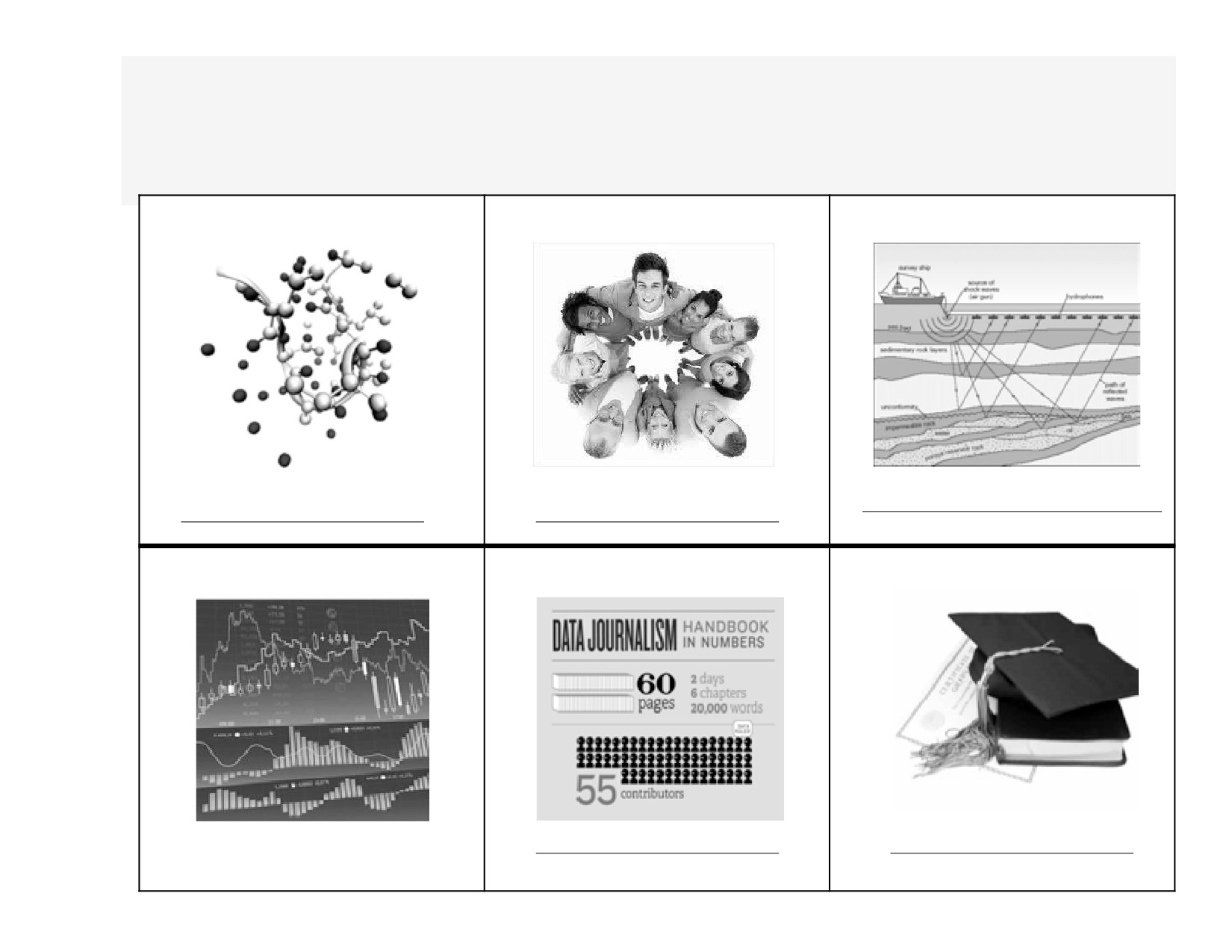 Information Science Is Affecting
Every Industry
Biotech/Healthcare
Linguistics
Mining
http://www.cloudera.com/blog/2012/01/	seismic-data-science-hadoop-use-case/
http://www.youtube.com/watch?	v=1-C0Vtc-sHw
http://www.youtube.com/watch?	v=VwgkT34g61w
Finance
Journalism/Visualization
Education
http://www.youtube.com/watch?
http://www.youtube.com/watch?
v=GWF2SU7UWs8
v=uuUa4FEGvzo
25
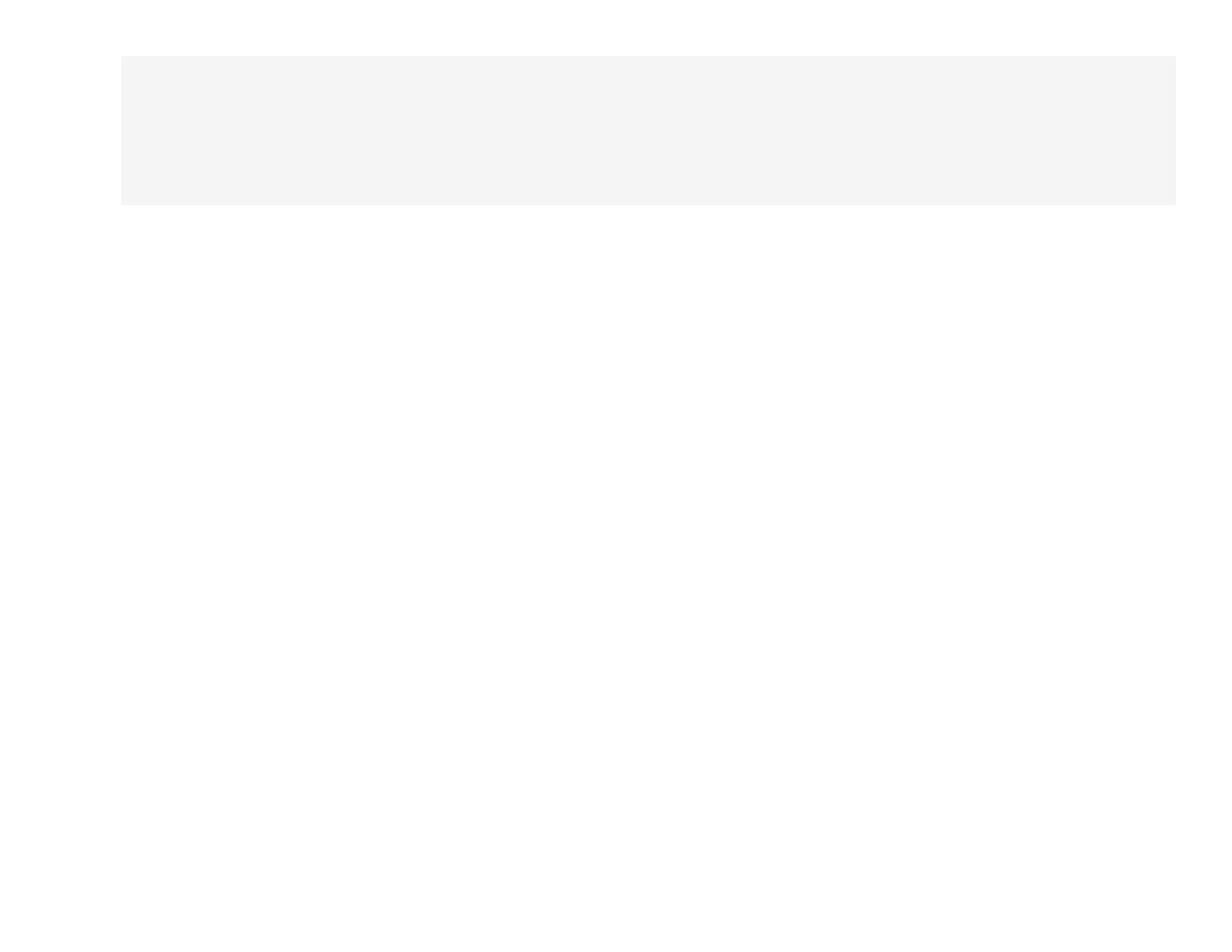 Wake up - This is a Data Economy!
• We are in the midst of Information Science in the	making.
• Not long ago data was expensive. There wasn’t	much of it. Data was the bottleneck for much of
human endeavor.
• No limit to how much valuable data we can collect!
• We are no longer data-limited, but insight limited.	The people who know how to work with data are in
short supply.
26
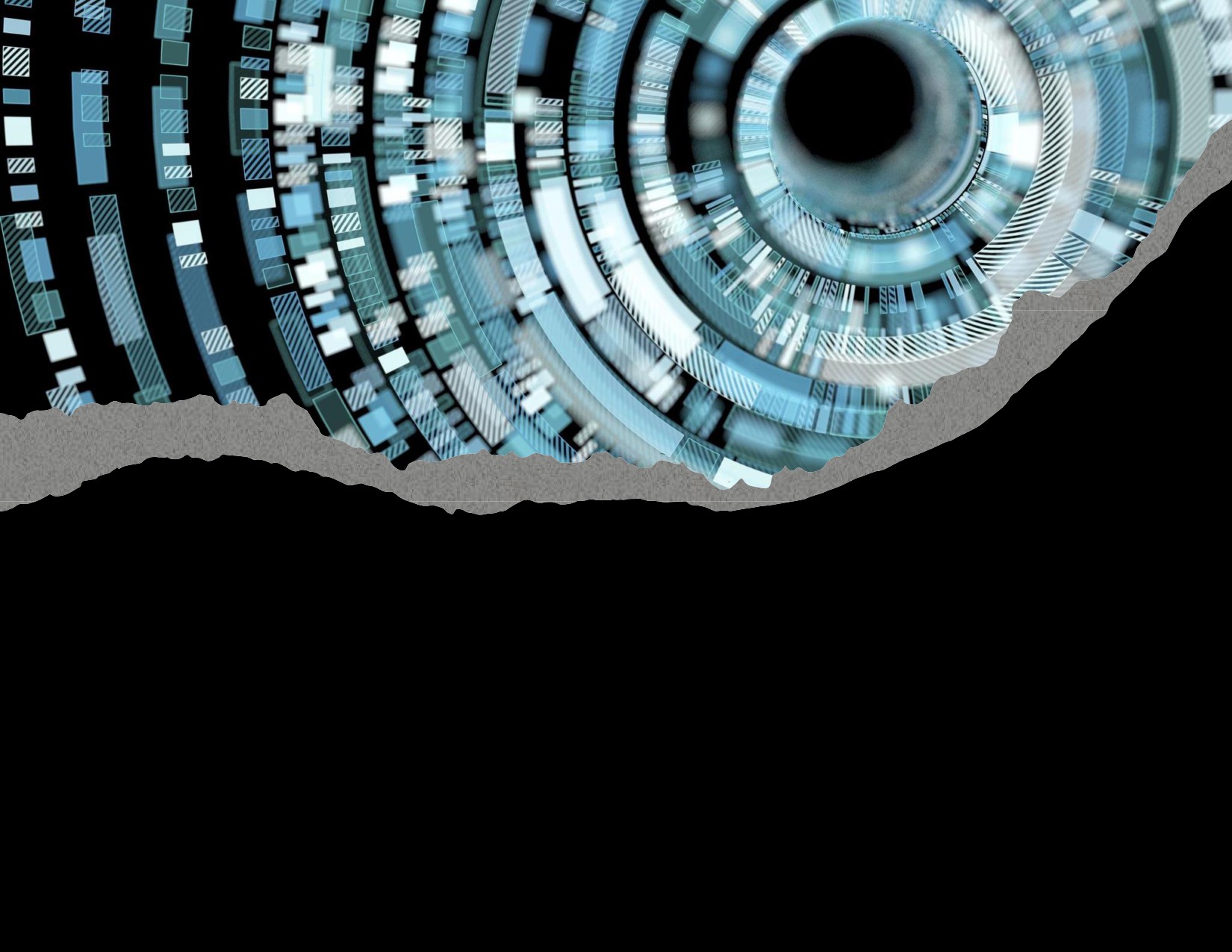 Big Data Computing in  the Modern	World
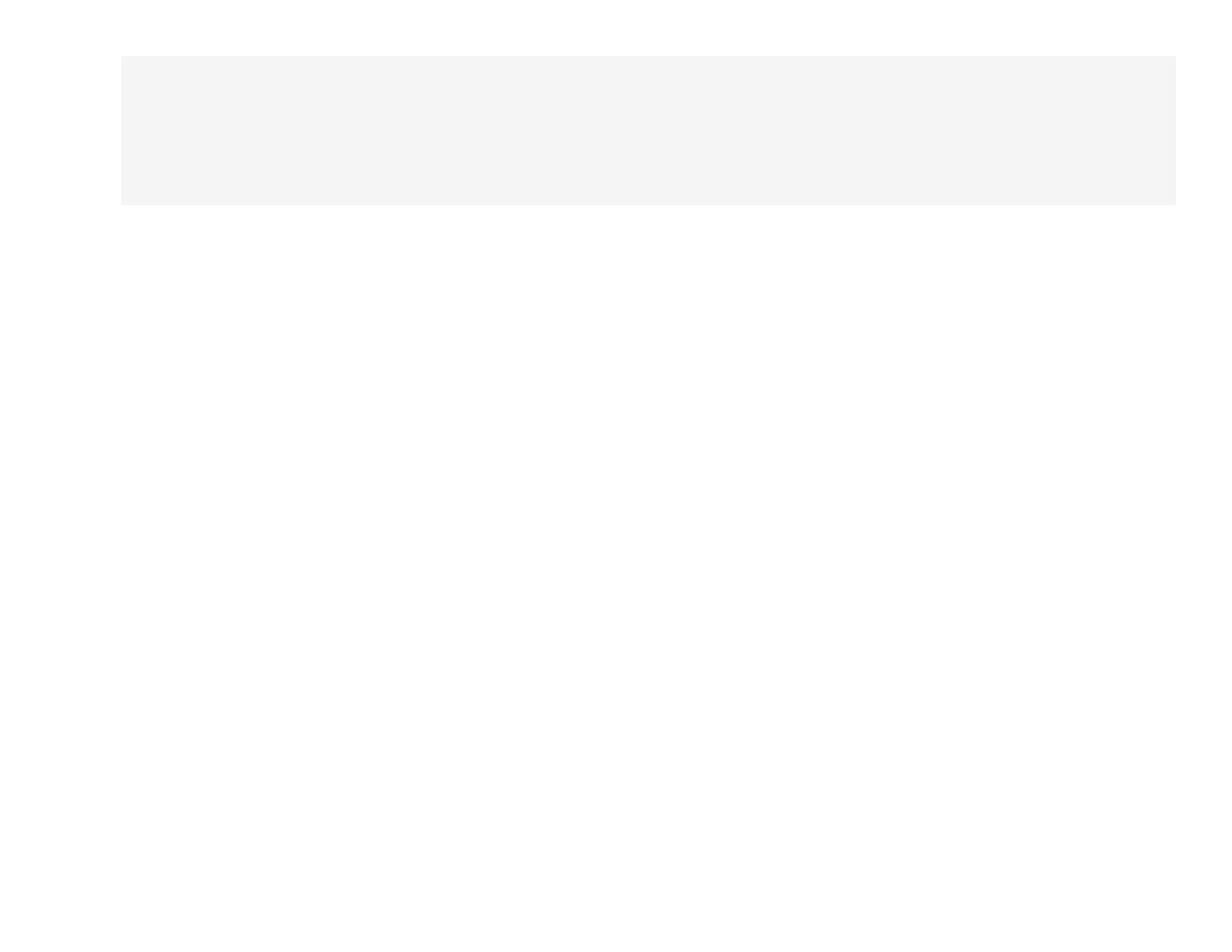 Modern Computing Benefits/Trends
• Faster processing (CPU) and more memory
- Thanks to Moore’s law
• Storage has become cheaper
- Organizations are buying more storage devices to deal with
huge amounts of data
• Distributed systems design has matured
- Hadoop movement, NoSQL movement
• Prevalence of Open-source software
- A movement that started 20 years ago has yielded some of the
best software, even better than proprietary software
• More and more Commodity hardware
- Systems of commodity servers rather than supercomputers
• Public Cloud computing
- Companies like Amazon, Google are providing cloud options
42
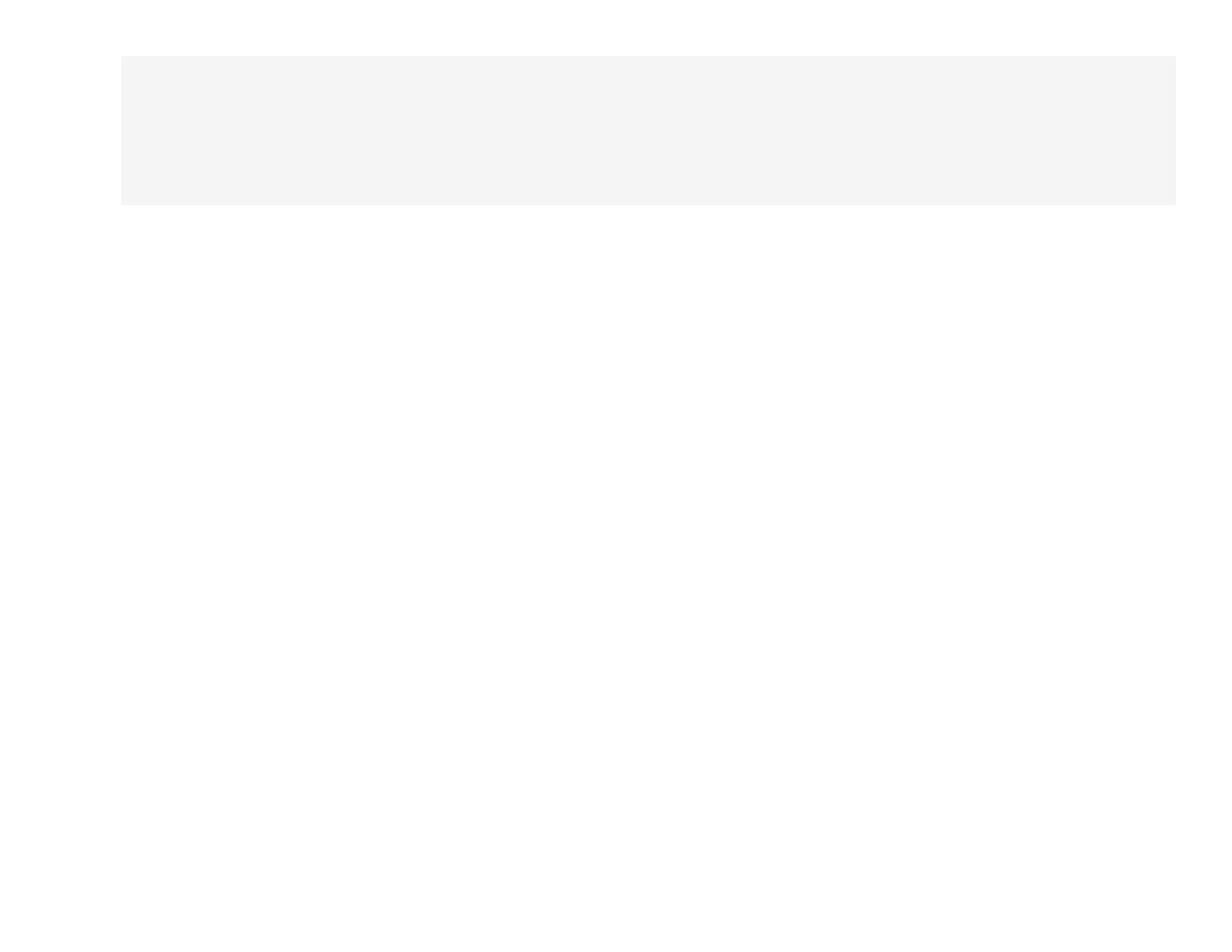 Tugas
Carilah 1 Contoh Kasus penggunaan Hadoop pada bisnis tertentu:

Jelaskan Langkah-Langkah Proses analisis big datanya?
Apa kelebihan dan kelemahan Hadoop pada bisnis tersebut
Jelaskan cakupan data yang dapat diproses pada kasus tersebut!
Bagaimana model bisnisnya pada penggunaan Hadoop tersebut!
00:00:00
TERIMA KASIH
Jangan lupa mengikuti kuis karena sekaligus merupakan absensi